Postcolonial critique: decolonizing the discipline
The Decolonizing Impulse
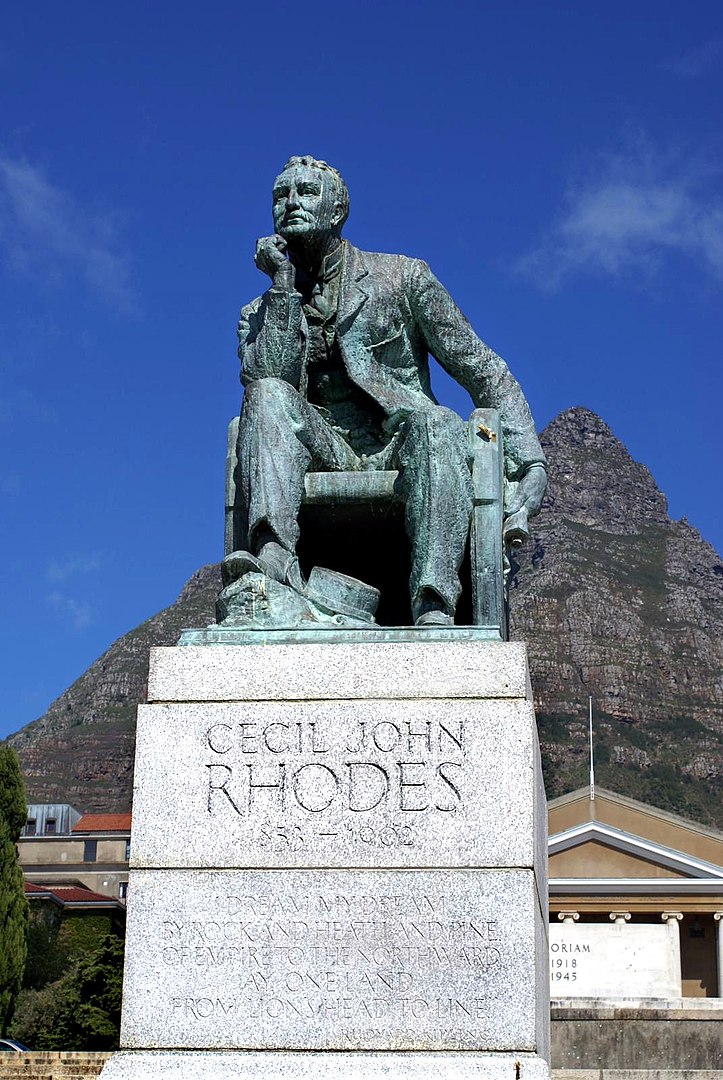 Marion Walgate

Statue of Sir Cecil Rhodes (1853-1902), University of Cape Town (1934)
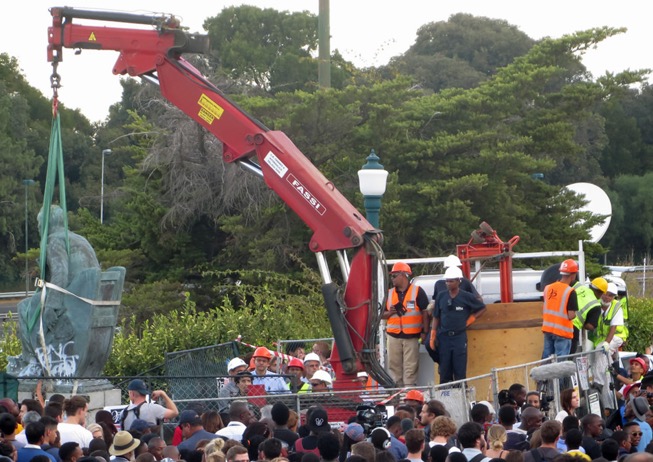 Removal of the statue, 9 April 2015
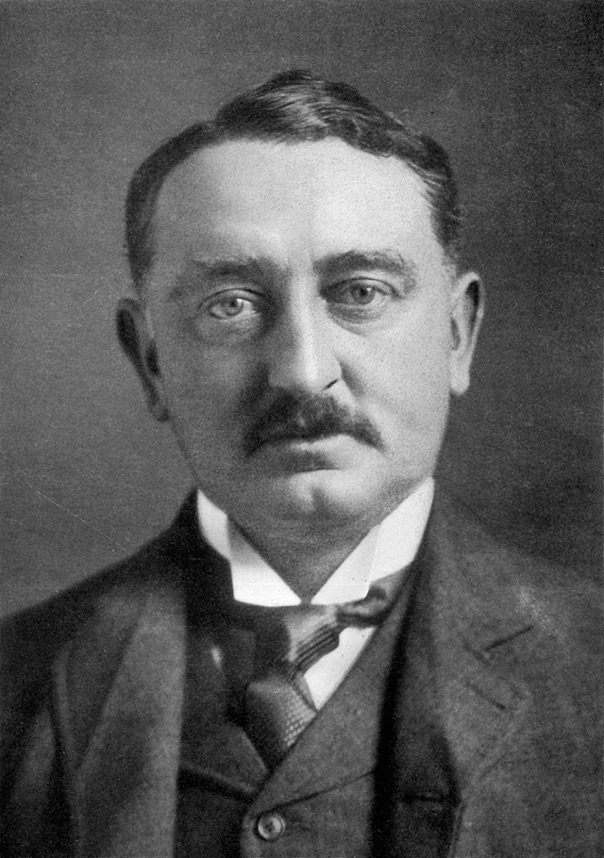 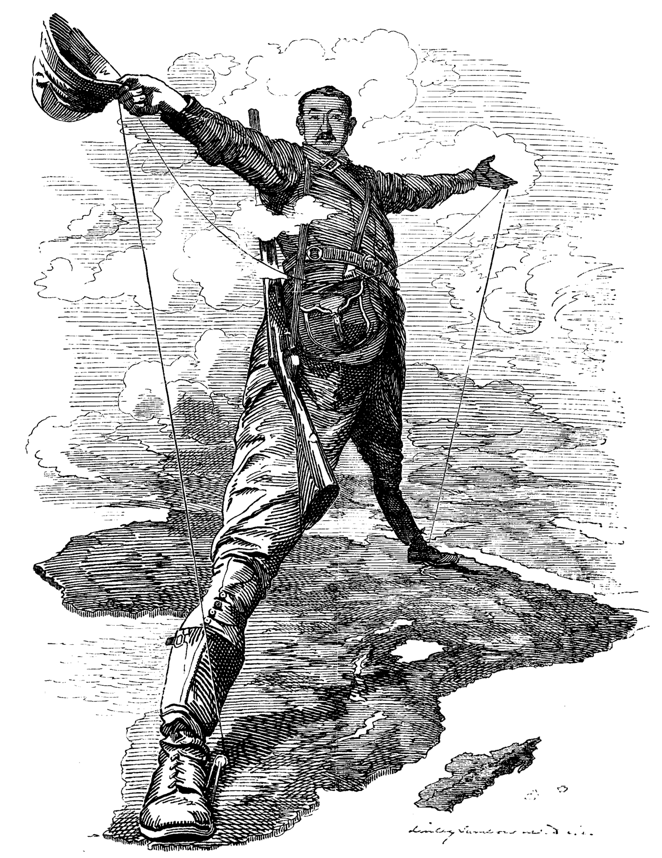 Sir Cecil Rhodes (1853 – 1902)
The Rhodes Colossus in Punch (1892)
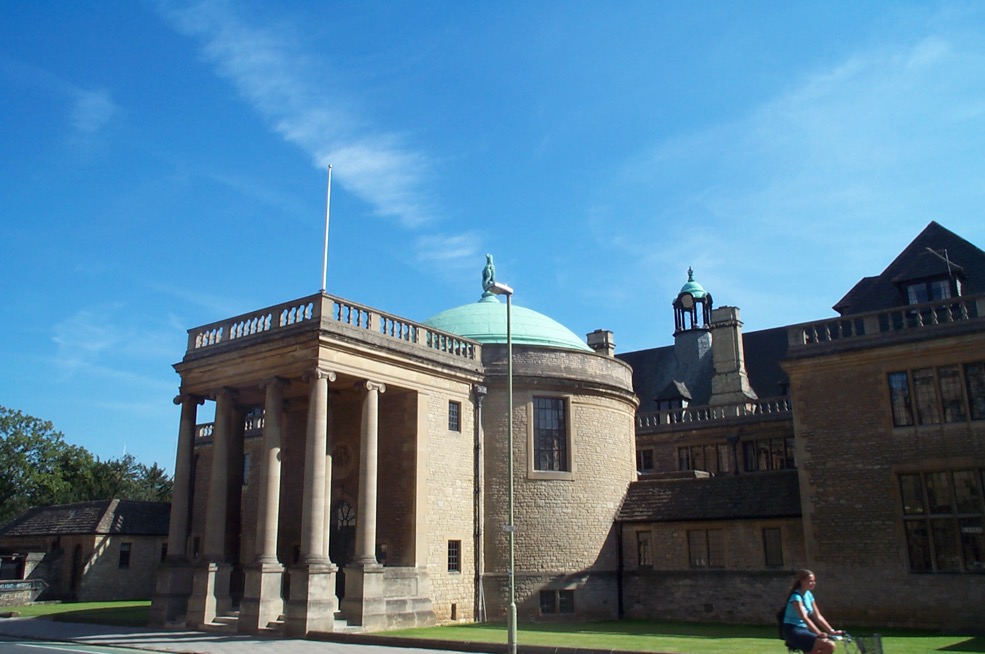 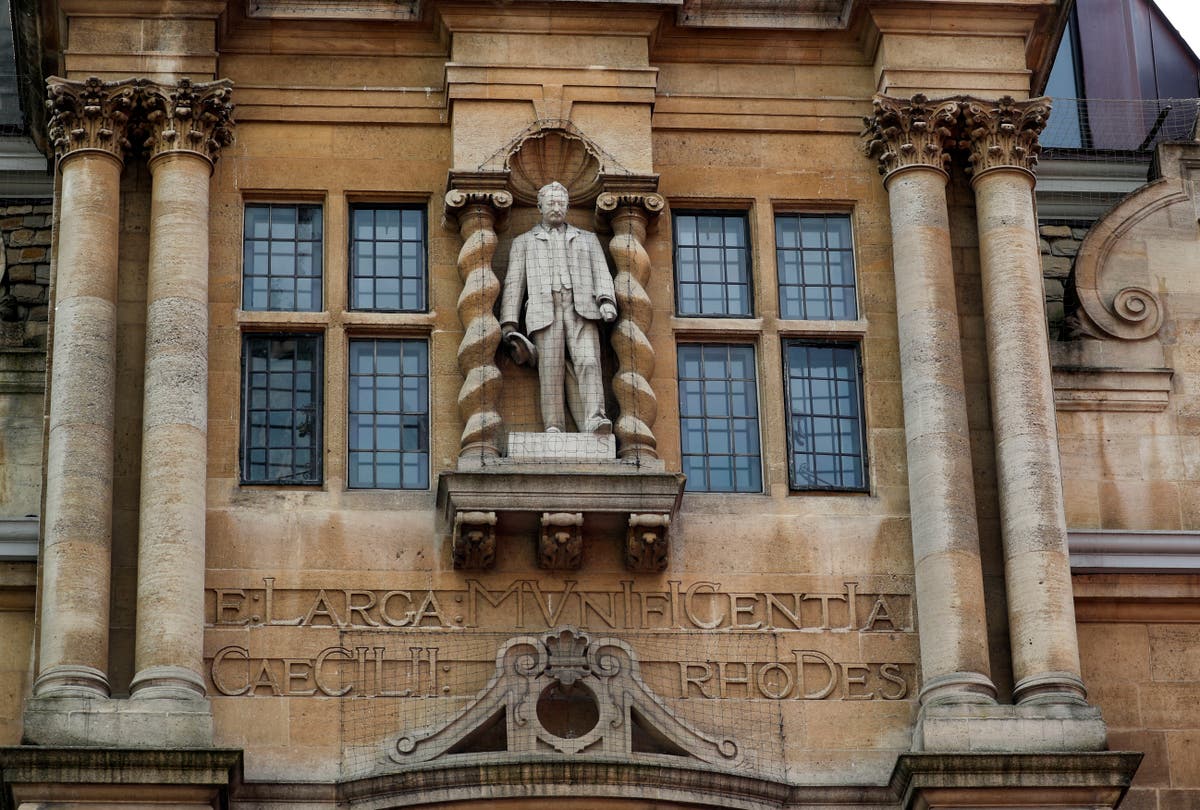 L: Rhodes House, University of Oxford

R: Statue of Rhodes, Oriel College, Oxford (1911)
What does ‘decolonizing’ mean? Questionnaire from Art History 43.1 (2020
Tim Barringer, Yale University:
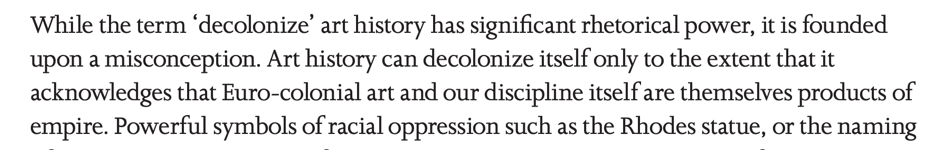 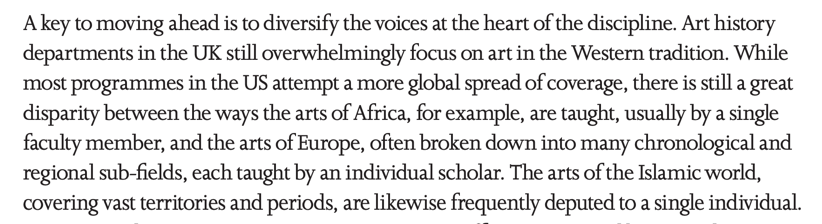 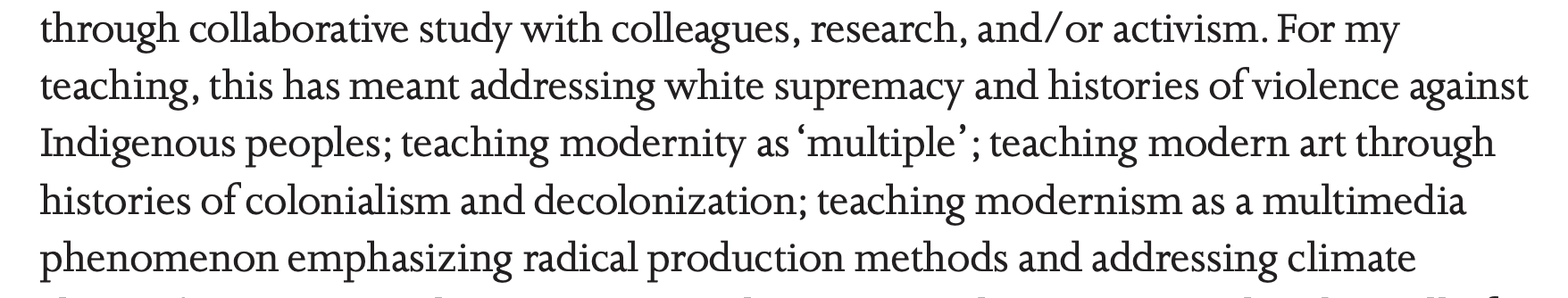 Priyanka Basu, University of Minnesota
What does ‘decolonizing’ mean? Questionnaire from Art History 43.1 (2020)
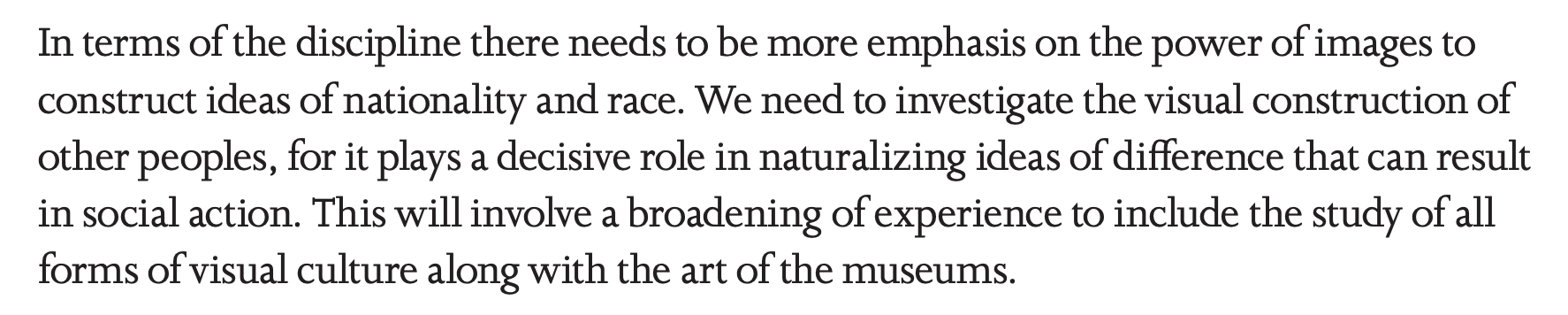 David Bindman, University College, London
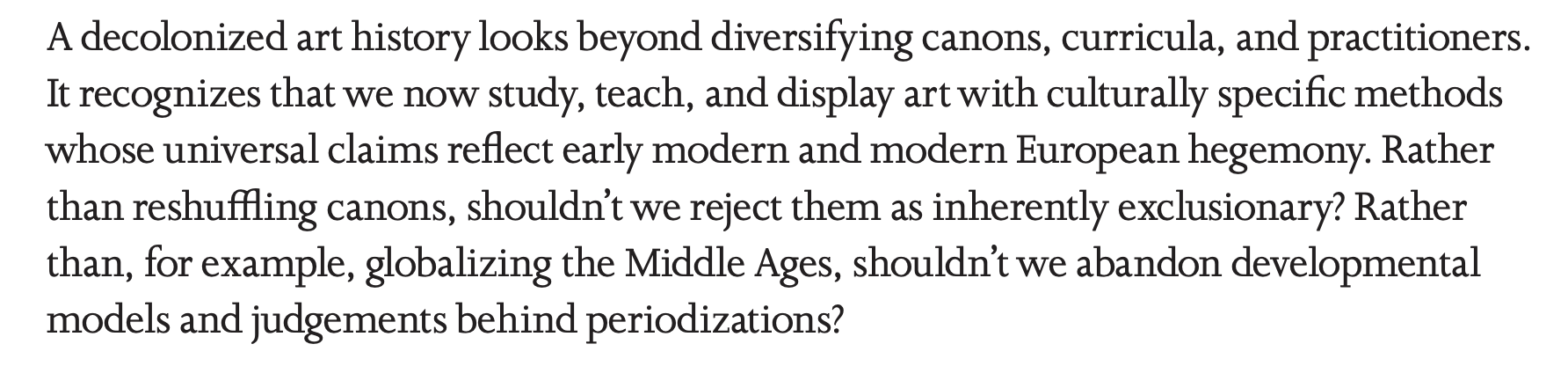 James D’Emilio, University of South Florida
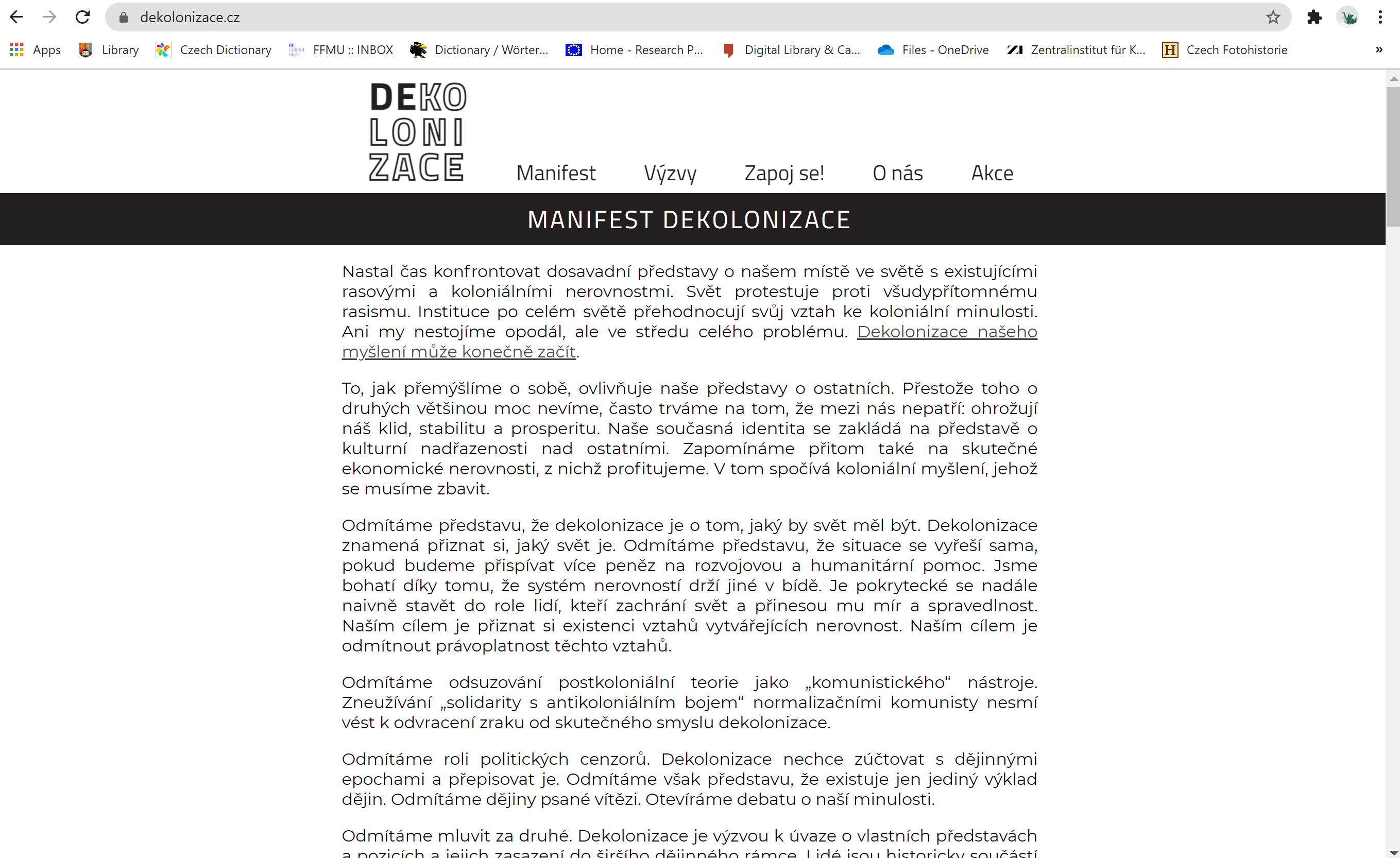 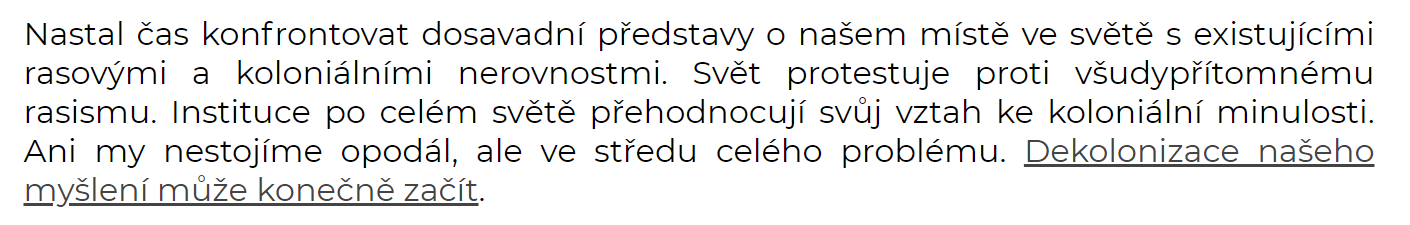 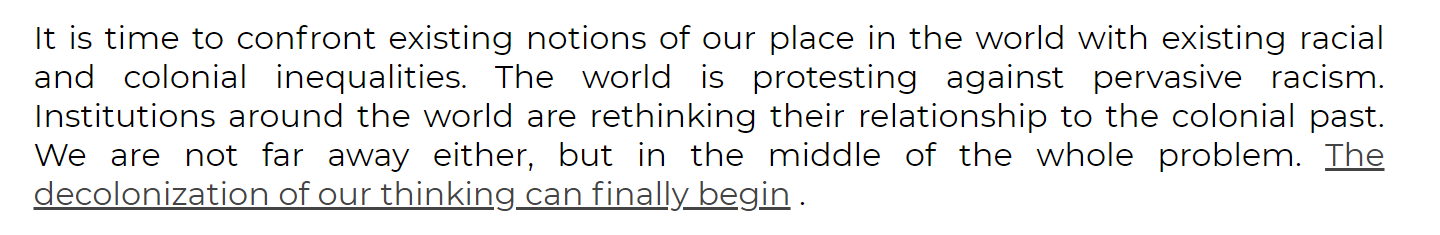 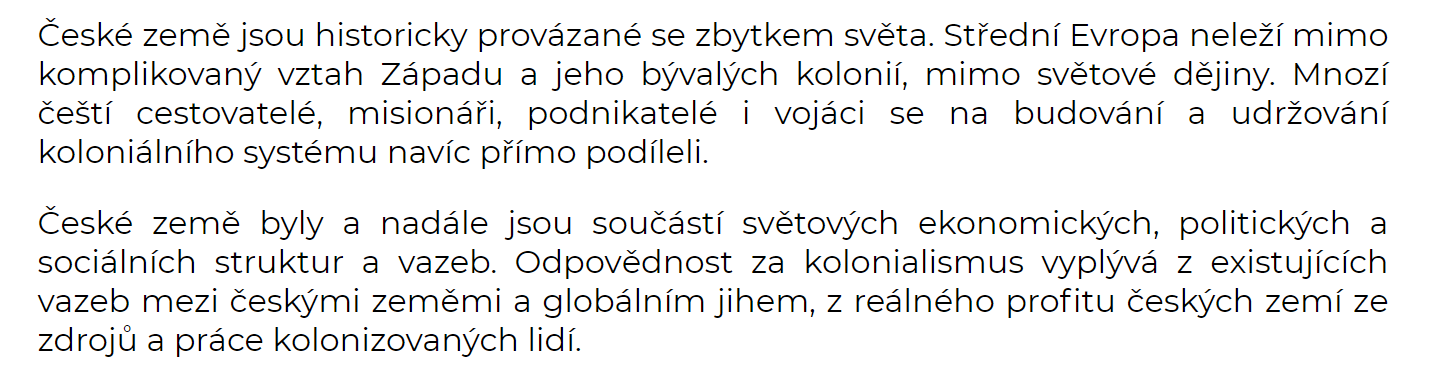 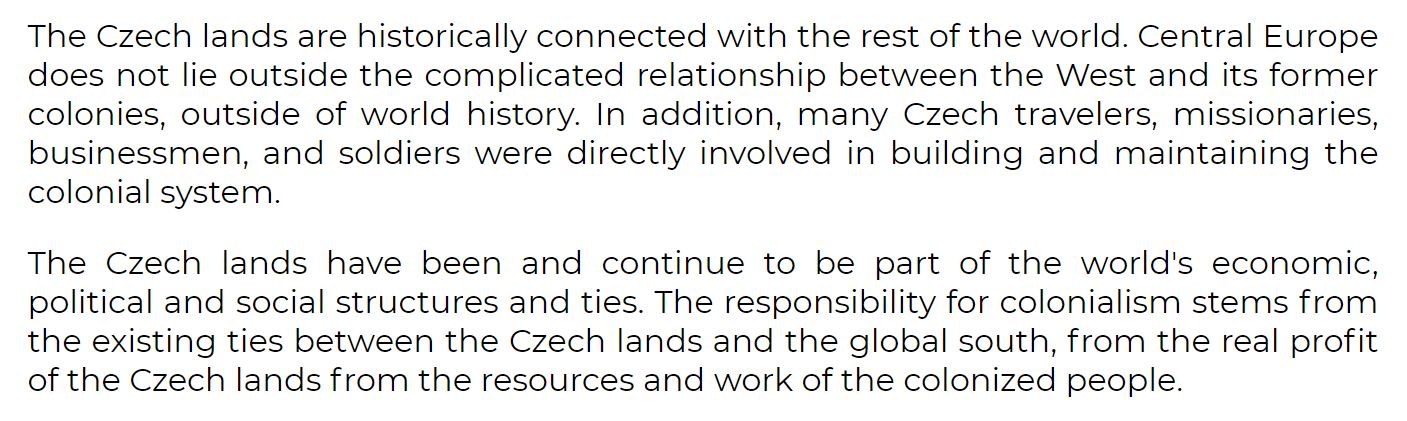 Orient and Blackness
Two Critical Studies
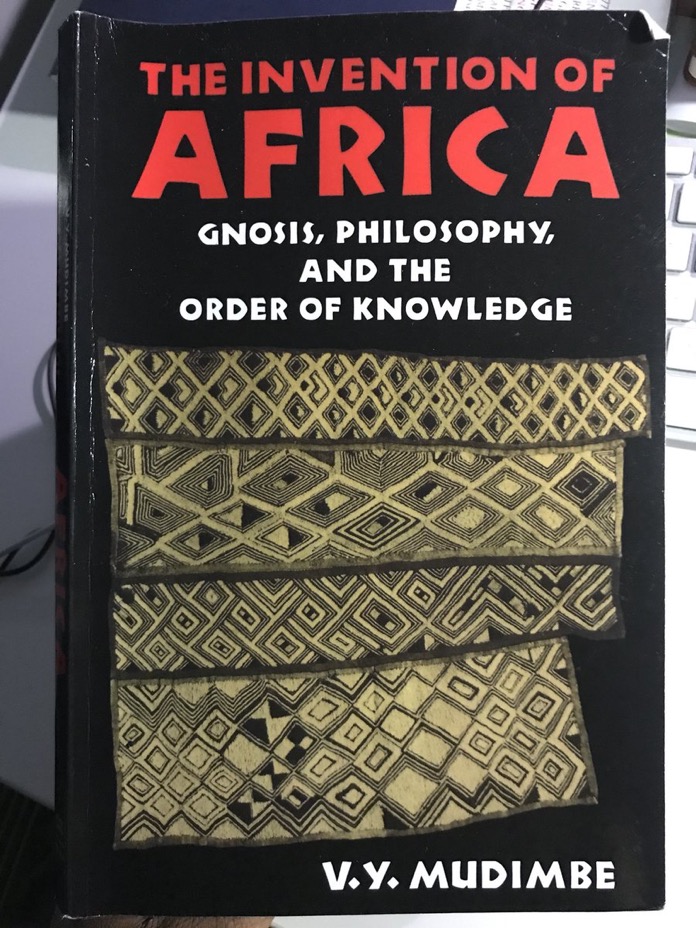 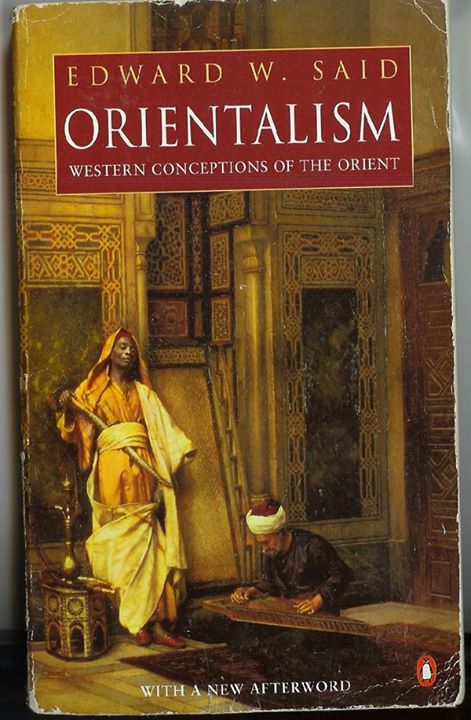 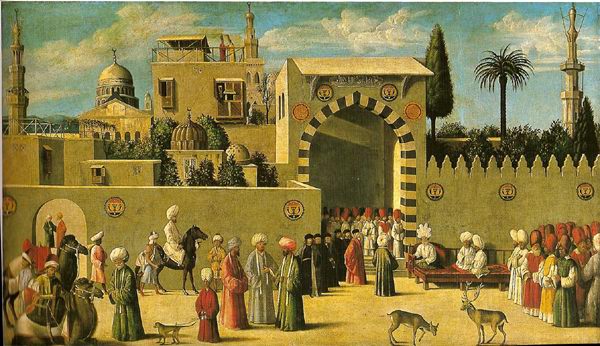 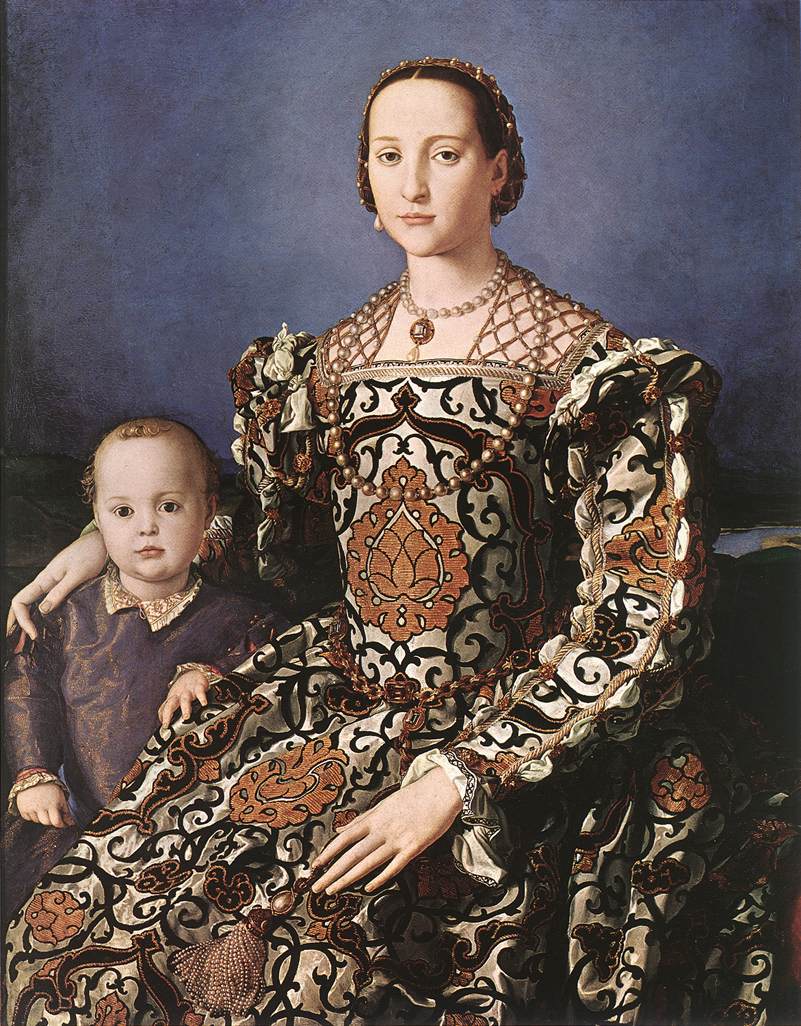 Anonymous Venetian painter – Reception of the Ambassadors in Damascus (1511)
Bronzino – Eleanor of Toledo (15444-45)
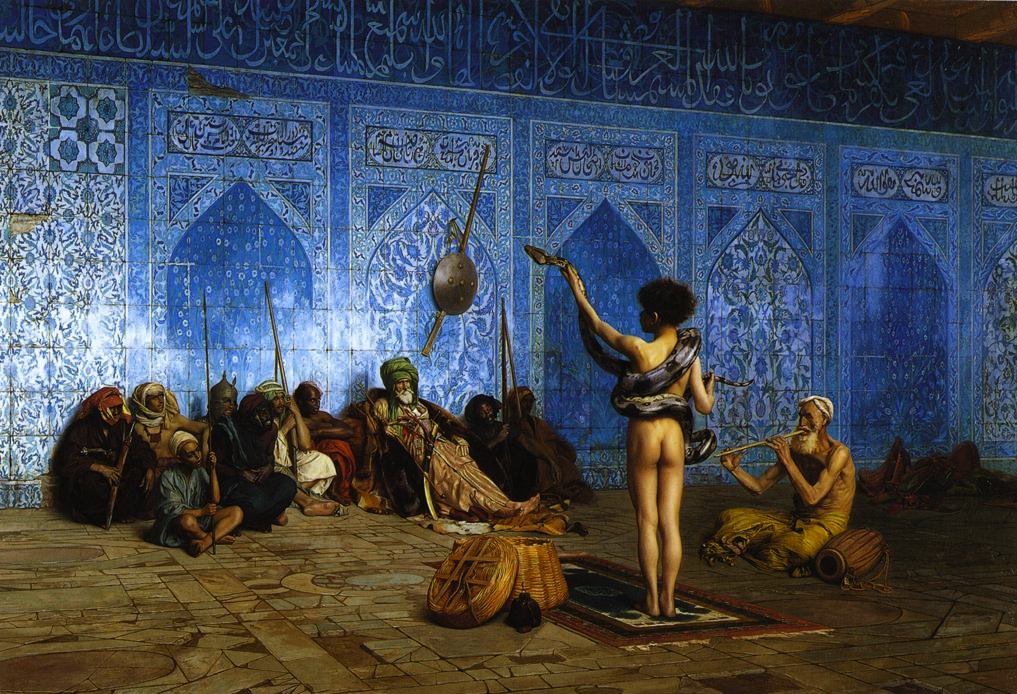 Jean-Léon Gérôme – The Snake Chamer (1870)
Sterling and Francine Clark Art Institute
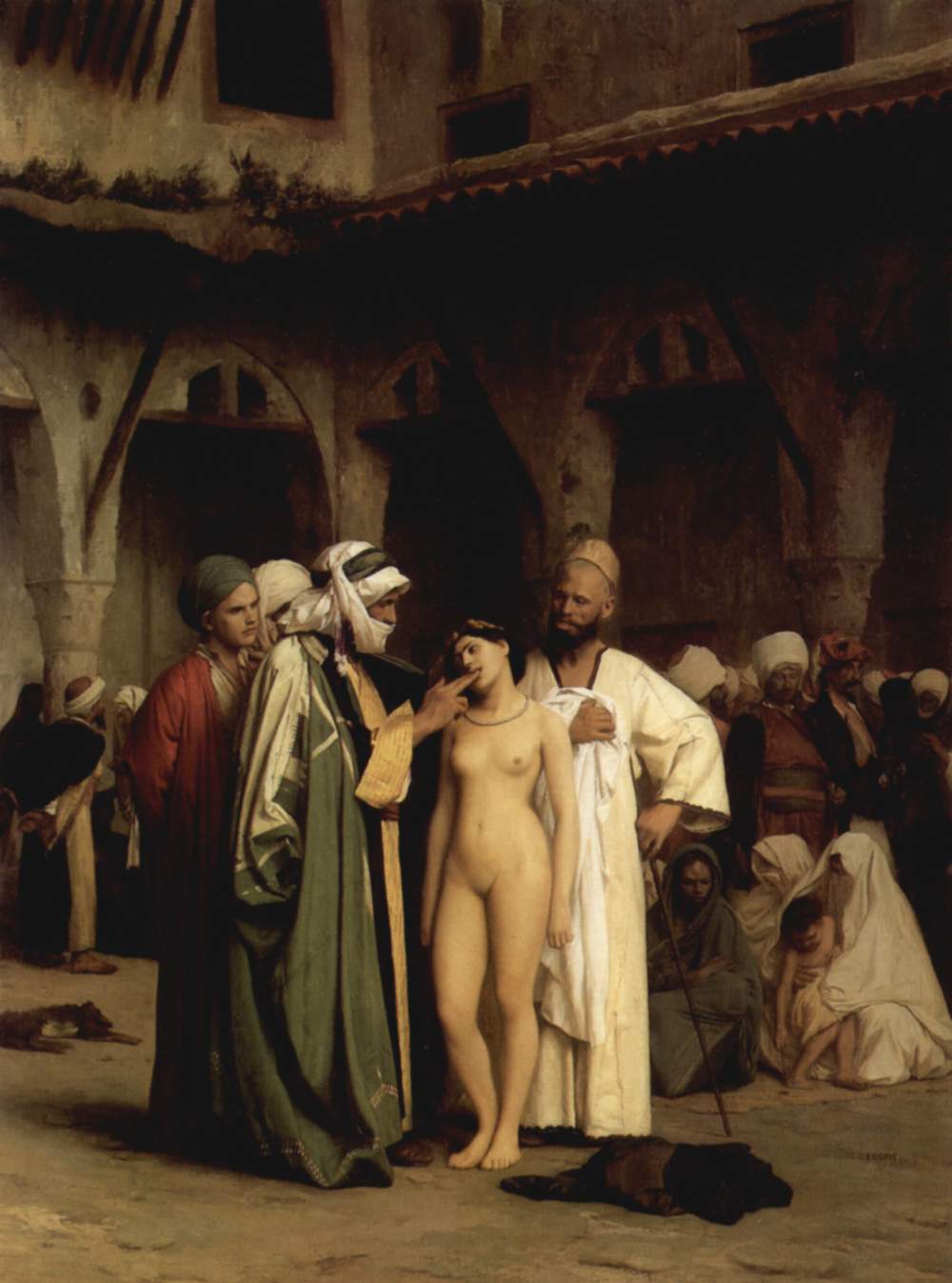 Jean-Léon Gérôme

The Slave Market (1867)
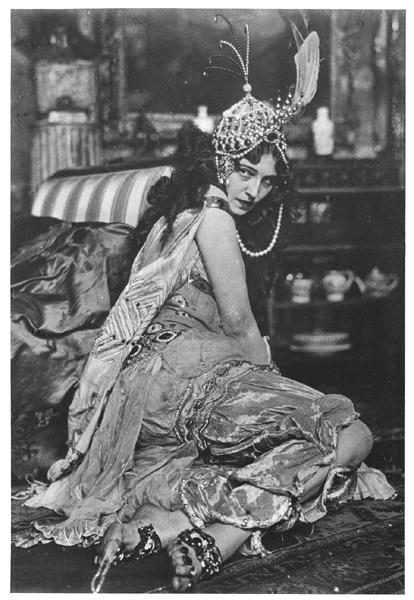 Ida Rubinstein in costume for Zubeide in Sheherazade designed by Leon Bakst  (1910)

Source: Bridgeman Education
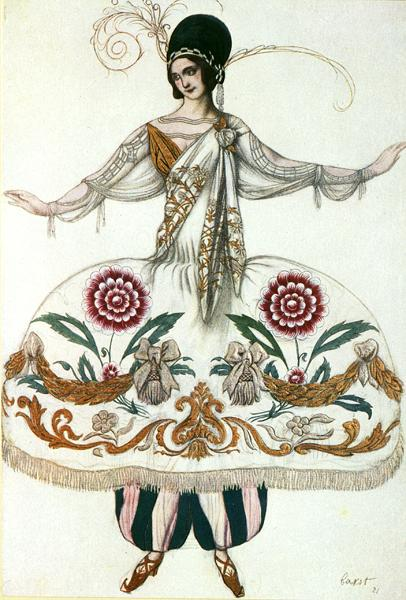 Leon Bakst

Costume Design for Sheherazade from Sleeping Beauty (1921)

Private Collection

Source: Bridgeman Education
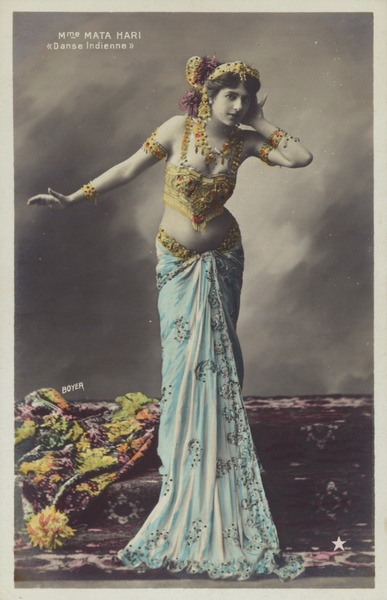 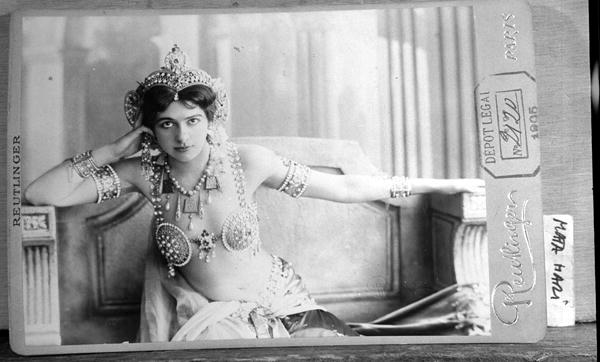 Dutch exotic dancer ‘Mata Hari’ (1876-1917)

Image Source: Bridgeman
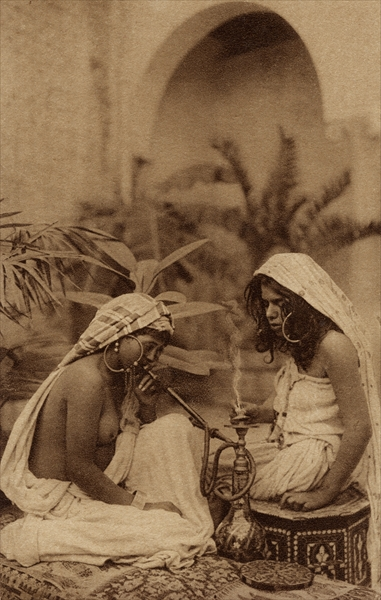 Anonymous postcard of harem girls smoking a hookah, Algeria
Ca. 1900

Source: Bridgeman Education
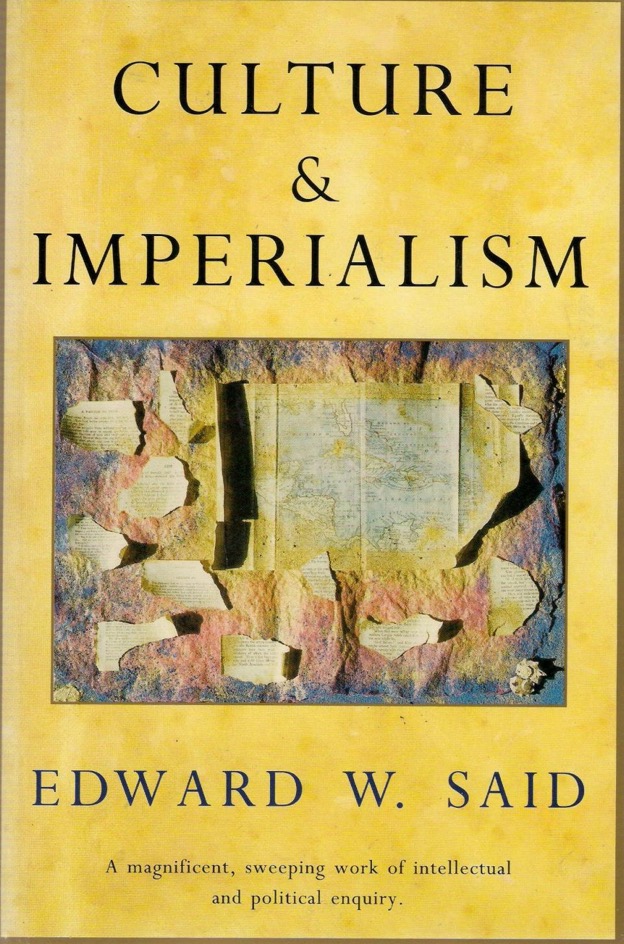 ‘Both [imperialism and colonialism] are supported by and perhaps even impelled by …. notions that certain territories and people require and beseech domination, as well as forms of knowledge affiliated with domination: the vocabulary of classic nineteenth-century imperial culture is plentiful with such words as “inferior” or “subject races”, “subordinate peoples”, “dependency”, “expansion” and “authority”.


Edward Said, Culture and Imperialism (1993) p. 8
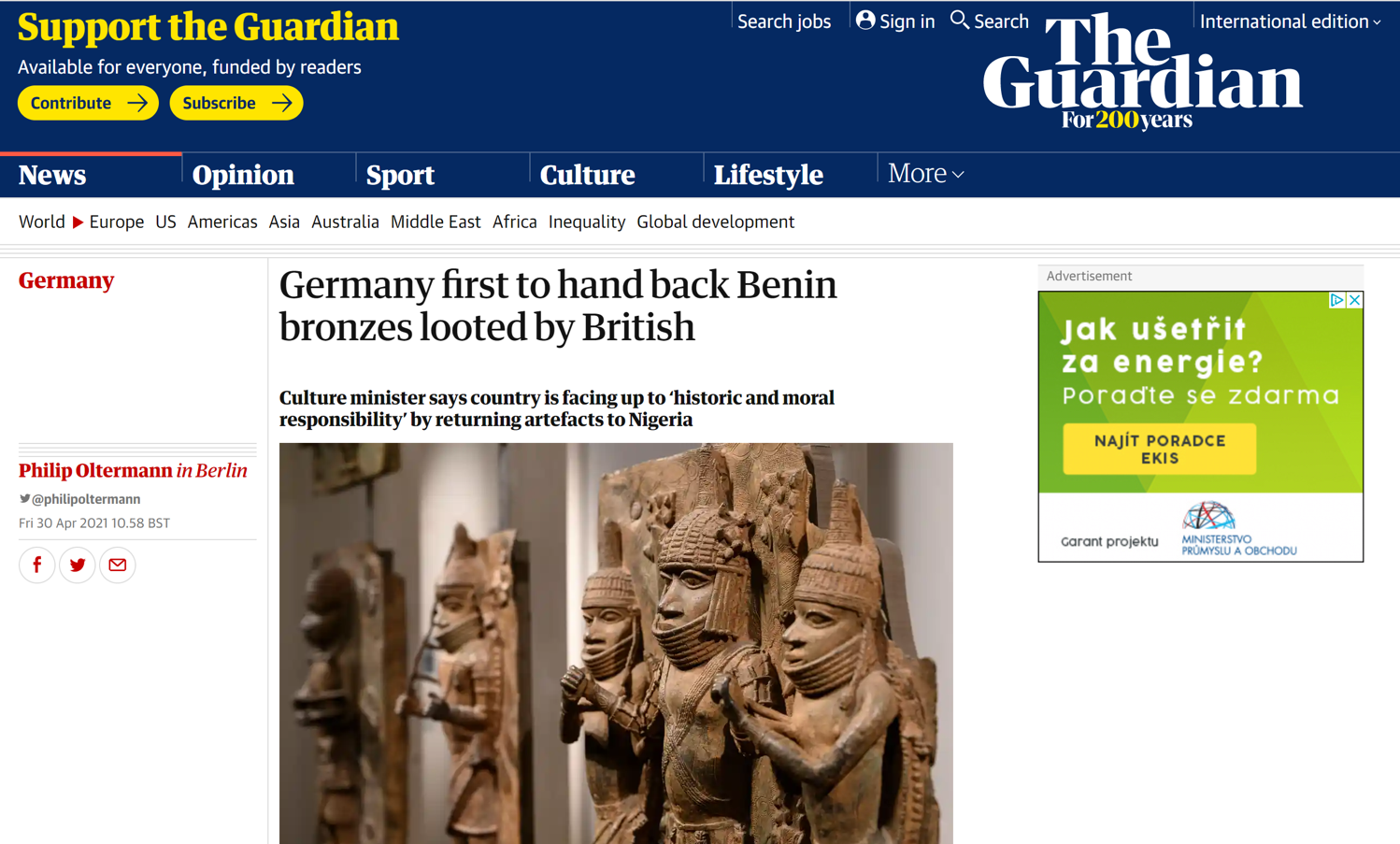 ‘We penetrated deeper and deeper into the heart of darkness. It was very quiet there. At night sometimes the roll of drums behind the curtain of trees would run up the river and remain sustained faintly, as if hovering in the air high over our heads, till the first break of day. Whether it meant war, peace, or prayer we could not tell. The dawns were heralded by the descent of a chill stillness; the wood-cutters slept, their fires burned low; the snapping of a twig would make you start. We were wanderers on a prehistoric earth, on an earth that wore the aspect of an unknown planet. We could have fancied ourselves the first of men taking possession of an accursed inheritance…’

Joseph Conrad, Heart of Darkness (1901)
‘Although little authentic knowledge of the Benin people is current, the main characteristics of the surrounding tribes are thought to be theirs also in an intensified degree. Finding expression in habits of disgusting brutality and scenes of hideous cruelty and bloodshed, ordained by the superstitions of a degraded race of savages.’

Illustrated London News, 1897
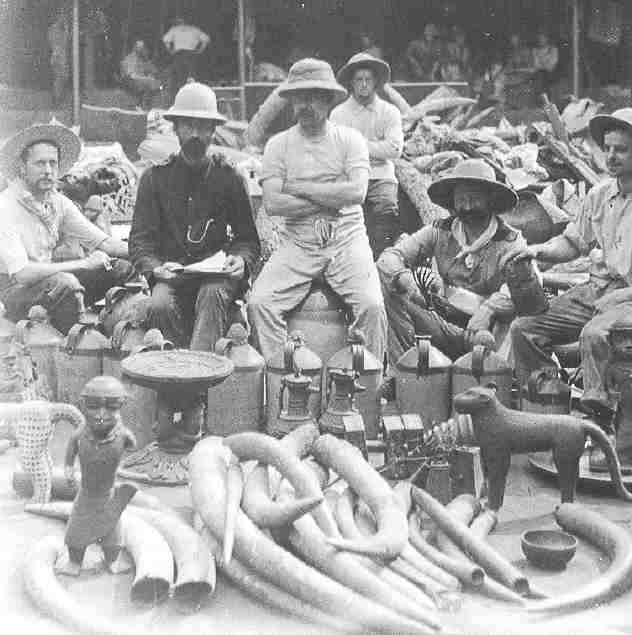 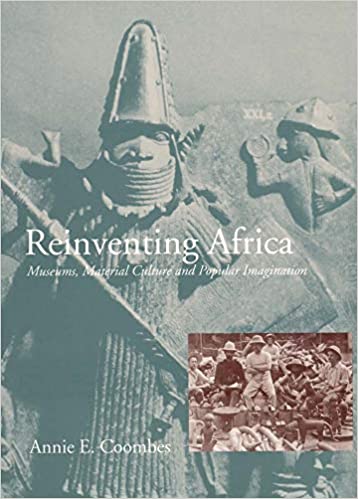 The British Punitive expedition to Benin (1897)
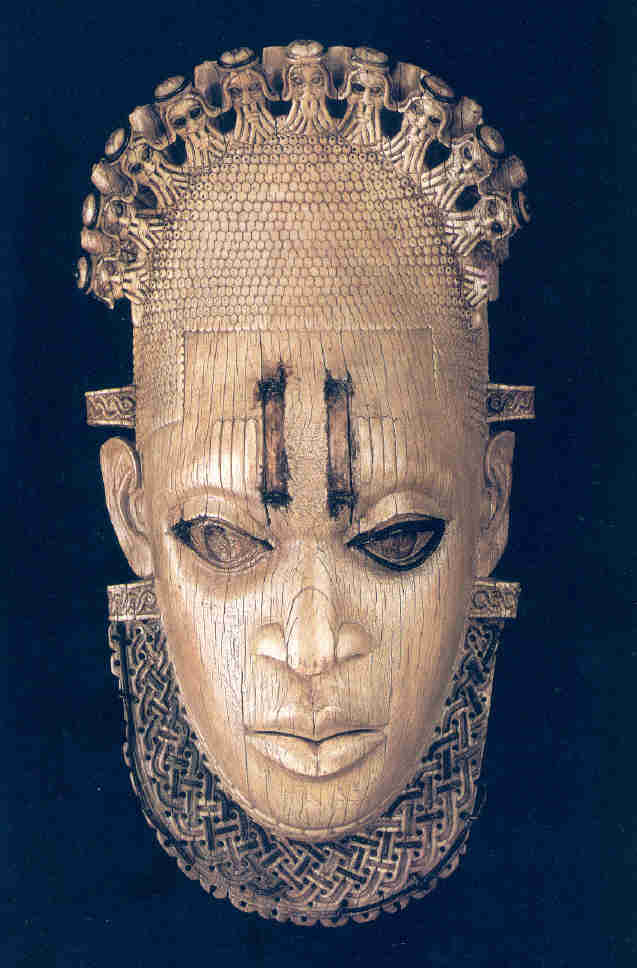 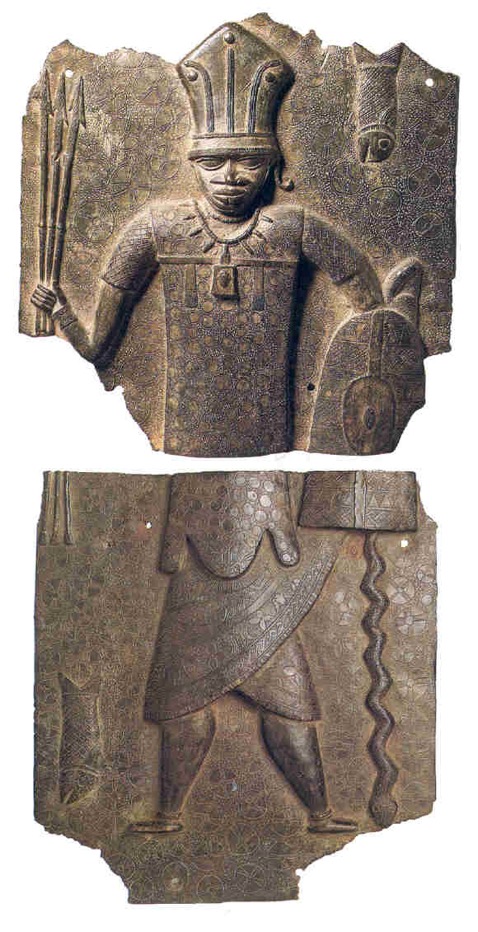 Royal Ivory Mask, ca. 1520, Benin
Brass Warrior Plaque, ca. late 16th century, Benin
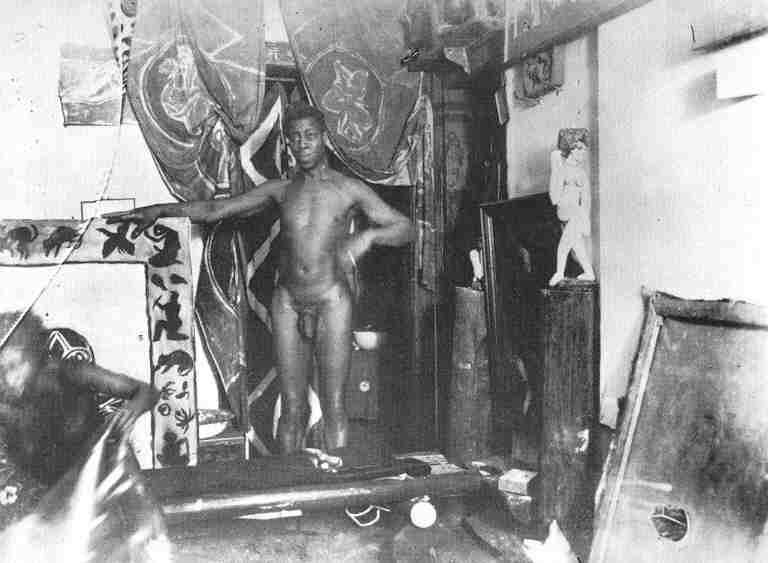 Sam and Milli from the Zirkus Schumann in Ernst Kirchner’s studio (1910)
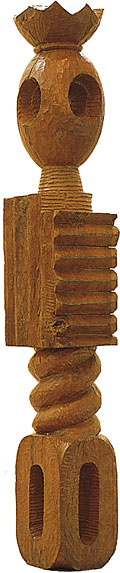 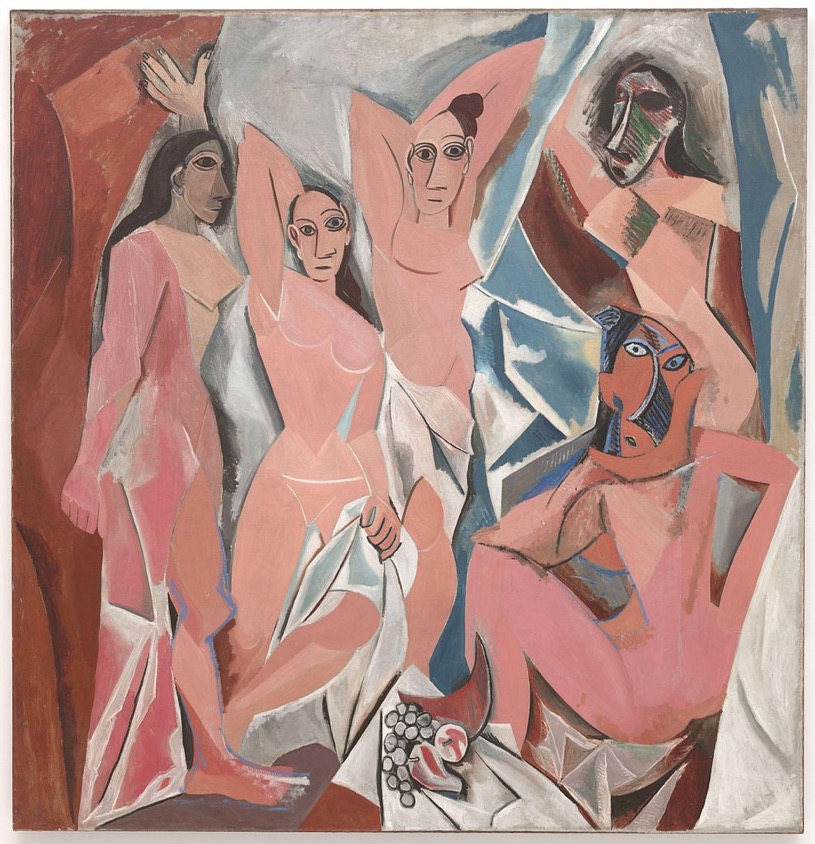 Brancusi, King of Kings (Early 1930s)
Picasso, Les Demoiselles d’Avignon (1907)
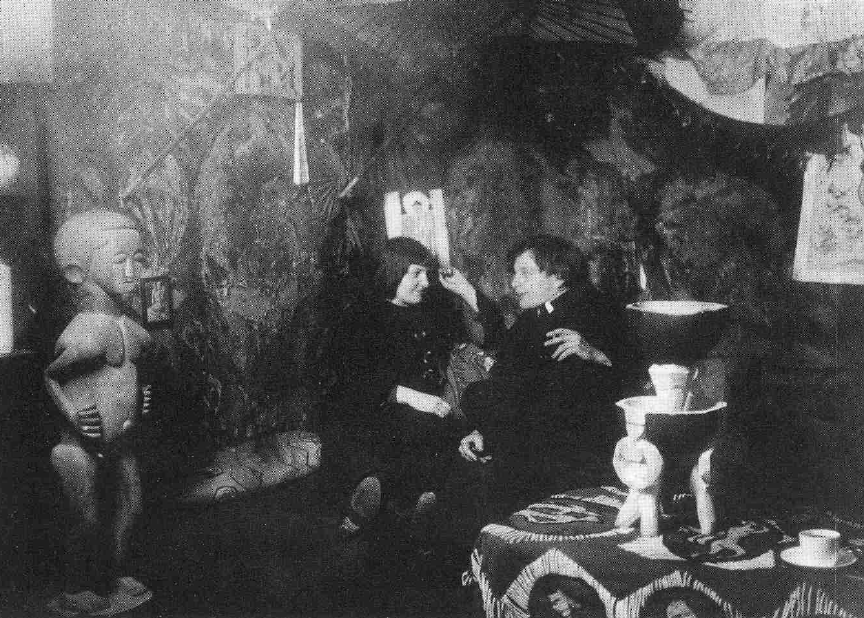 Ernst Ludwig Kirchner, 1912
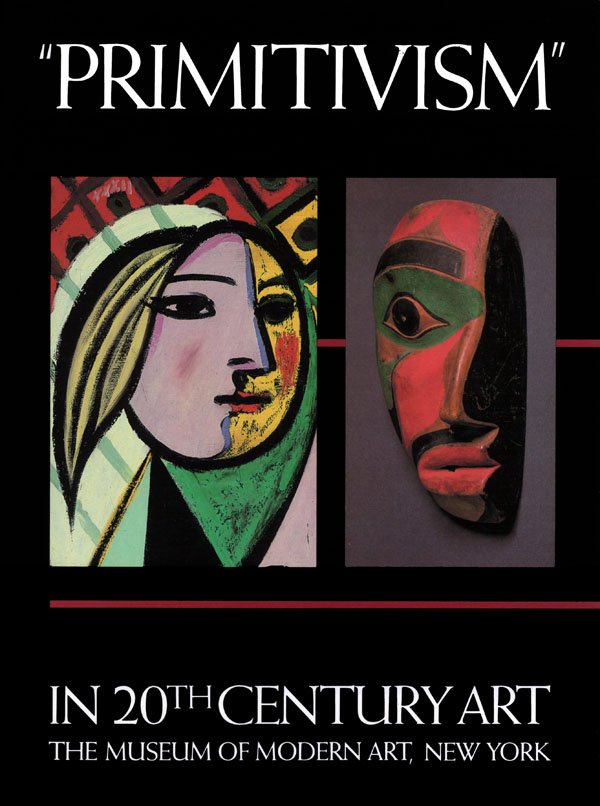 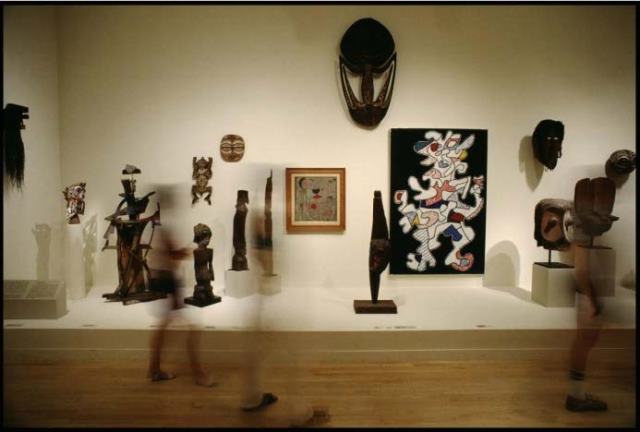 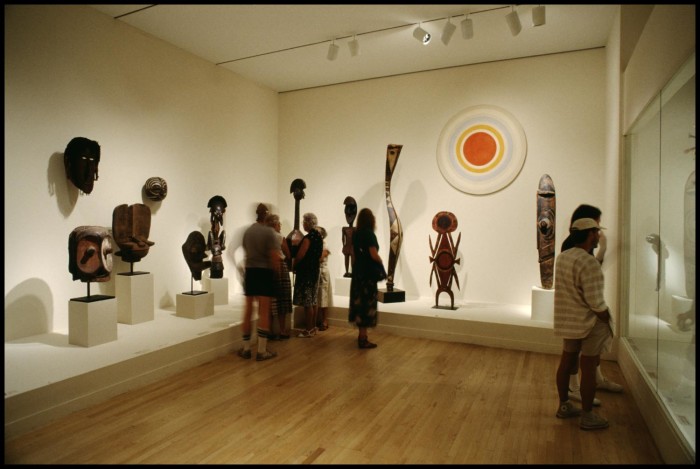 ‘To reject the exoticisation of Africa is to destroy an entire world view, carefully and painstakingly fabricated over several centuries. This is the imperative for any meaningful appreciation of culture in Africa today, and it would be unrealistic to expect it easily from those who invented the old Africa today.’

Oguibe, ‘The Heart of Darkness’ p. 324.
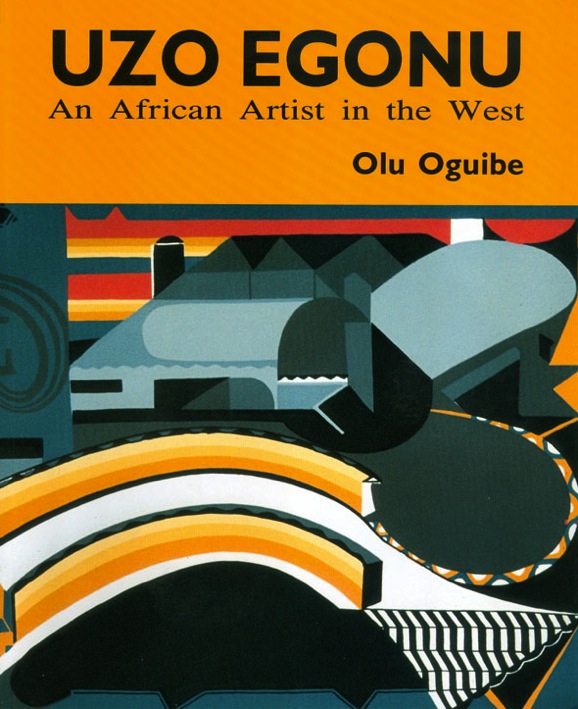 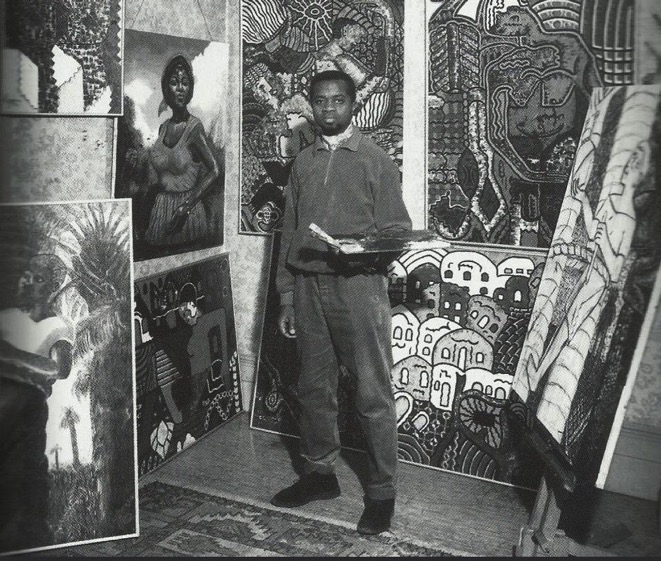 L: Oguibe – Front cover of Uzo Egonu (1995) 

R: Uzo Egonu (1931- 96) in London, ca. 1964
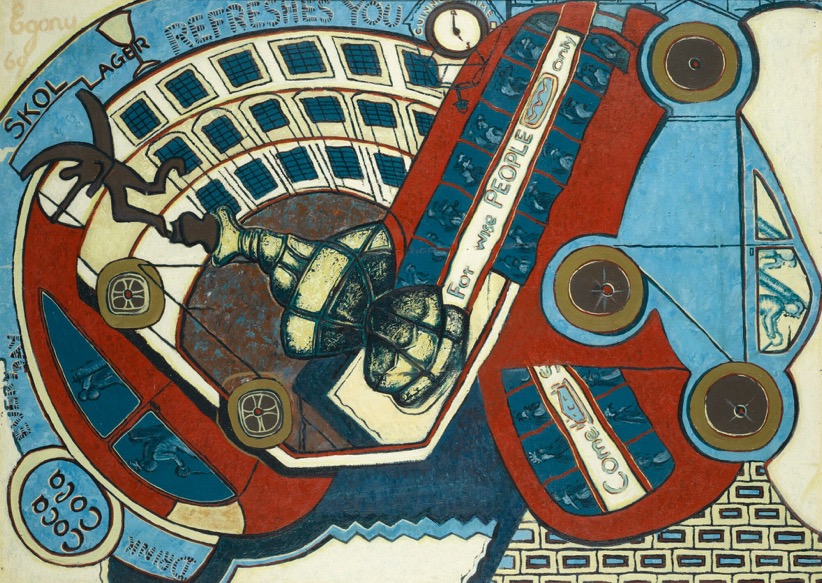 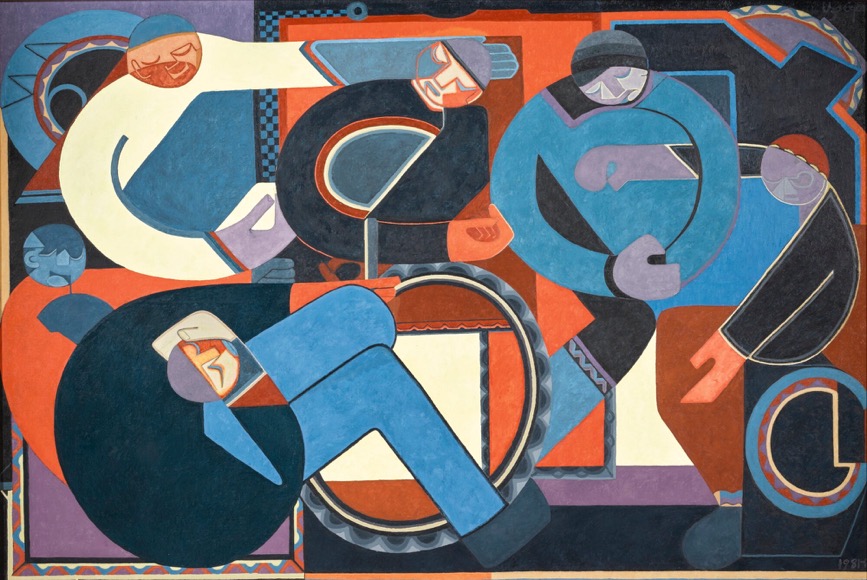 Uzo Egonu: 

L: Nigerian Picadilly Circus (1969)
R: An Assembly (1982)
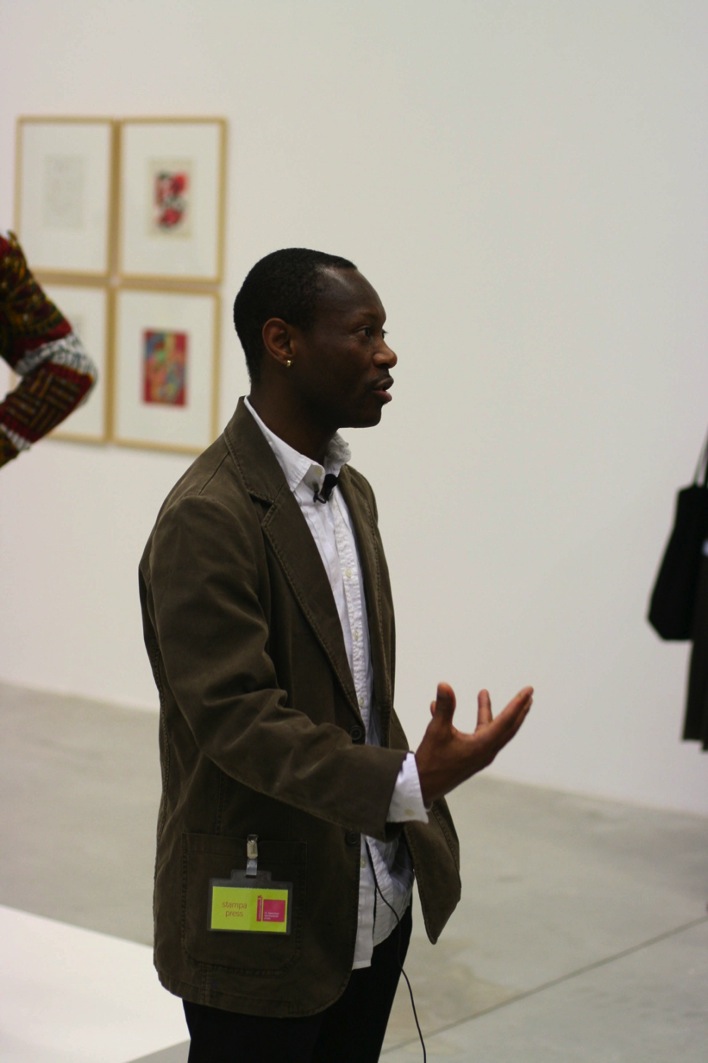 ‘It is evidence of the arrogance of Occidental culture that even the concept of history should be turned into a colony …history is granted as a validating privilege, which it is the West’s to grant, like United Nations recognition …’

Oguibe, ‘In the Heart of Darkness’ in Oguibe, ed, Reading the Contemporary (London, 1999) p. 321
Olu Oguibe (1964 - )
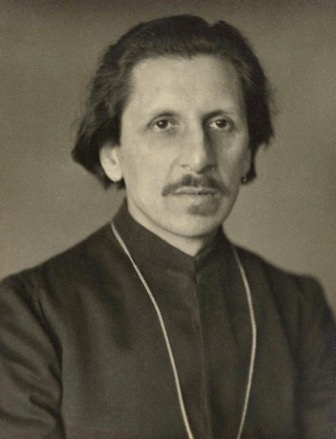 Ananda Coomaraswamy (1877-1947)
An Early Attempt at Decolonizing
Ananda Coomaraswamy (1877-1947) 

1884 – 1897: Schooled in Britain

1897-1900: Studied in University College London

1917 – 1947: Keeper of Indian Art, Boston Museum of Fine Arts
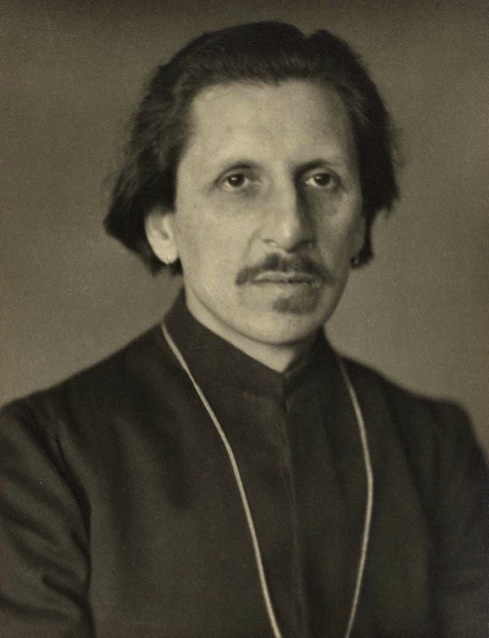 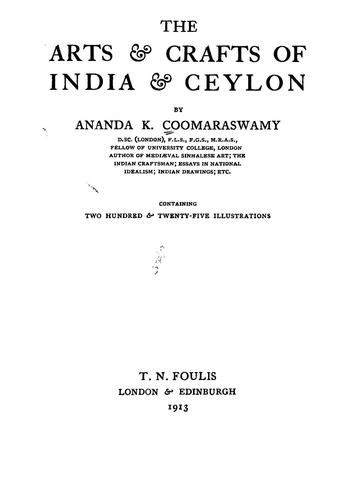 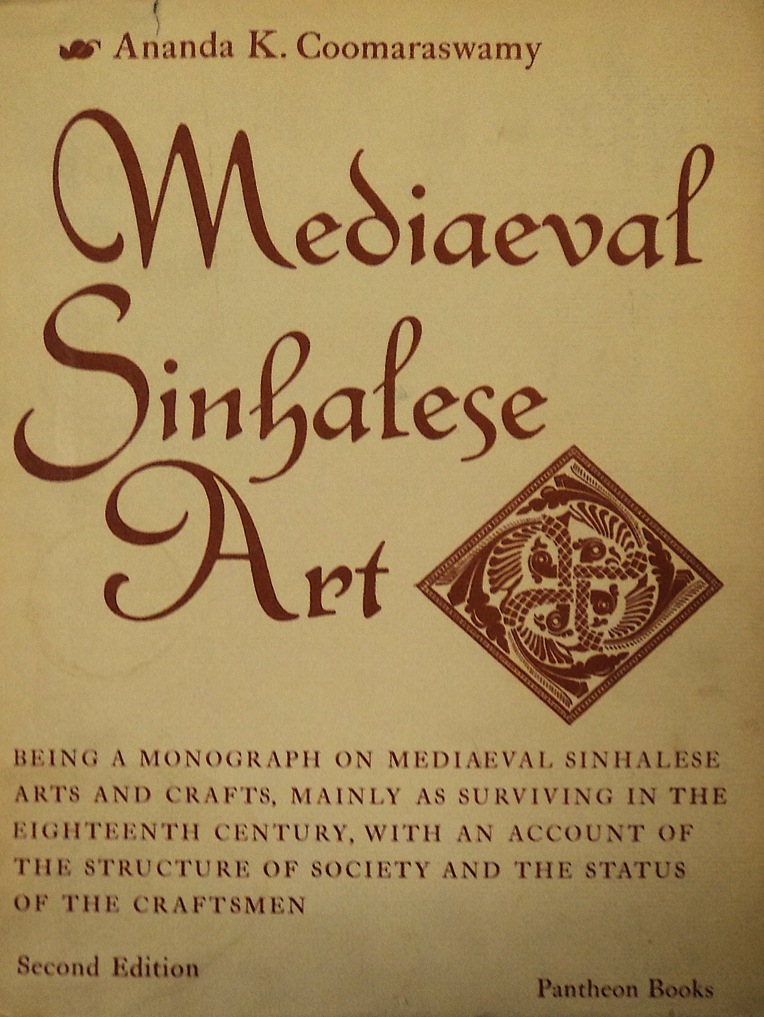 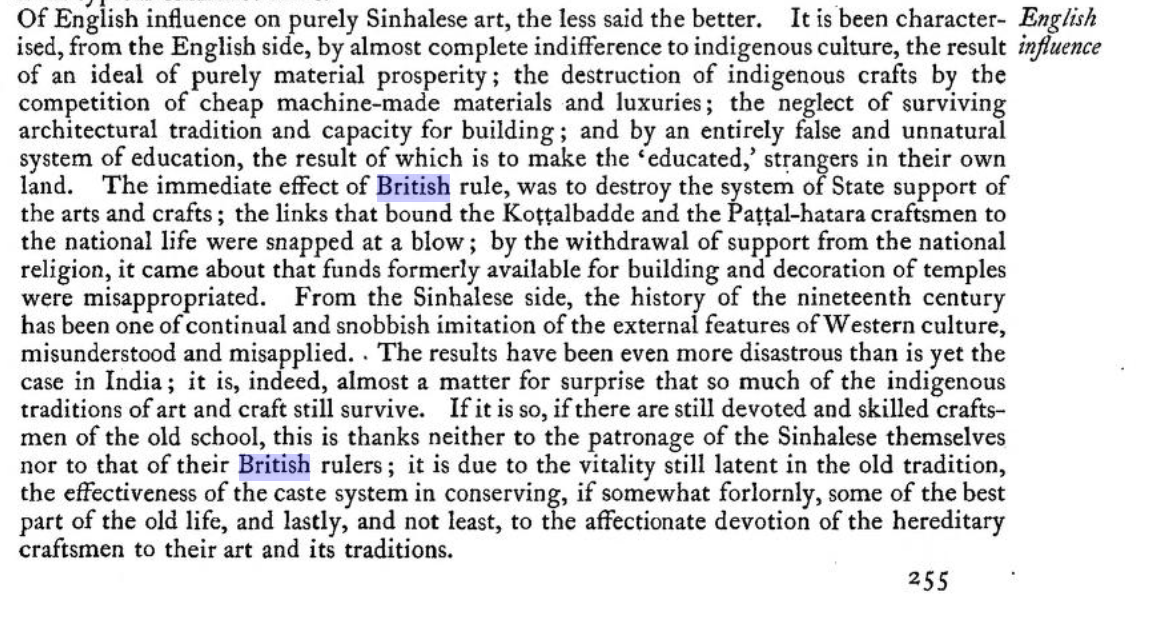 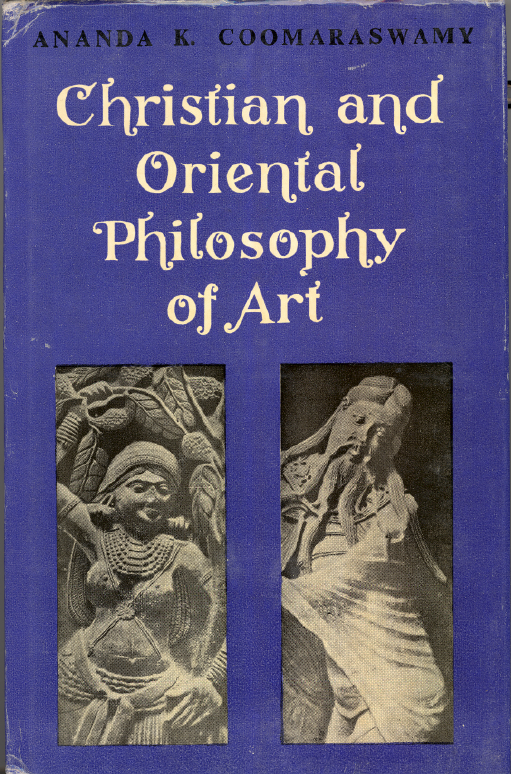 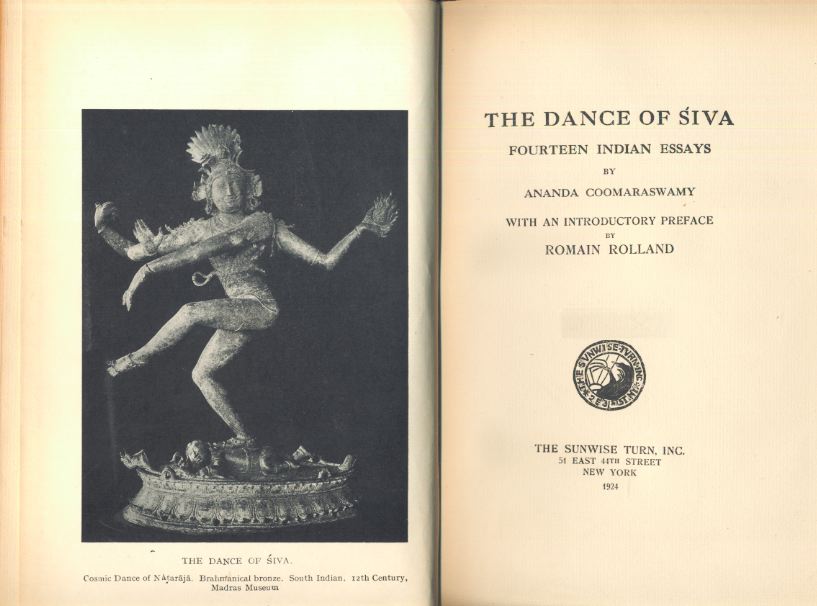 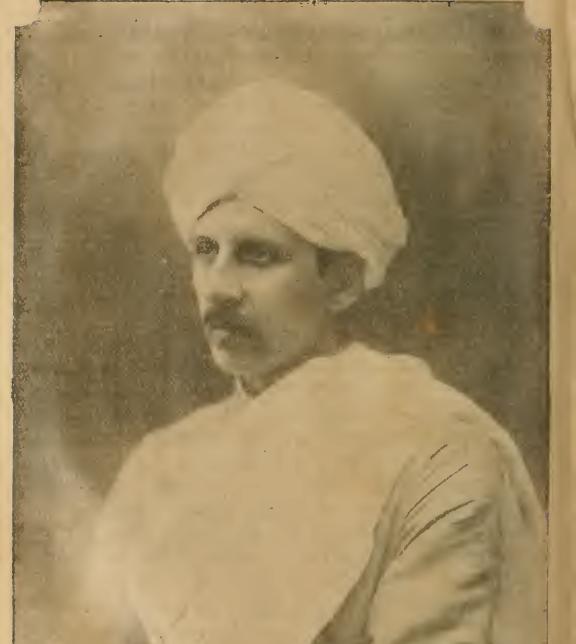 L: Christian and Oriental Philosophy of Art (1944)
R: The Dance of Śiva (first published 1918)
Decolonizing in Central Europe
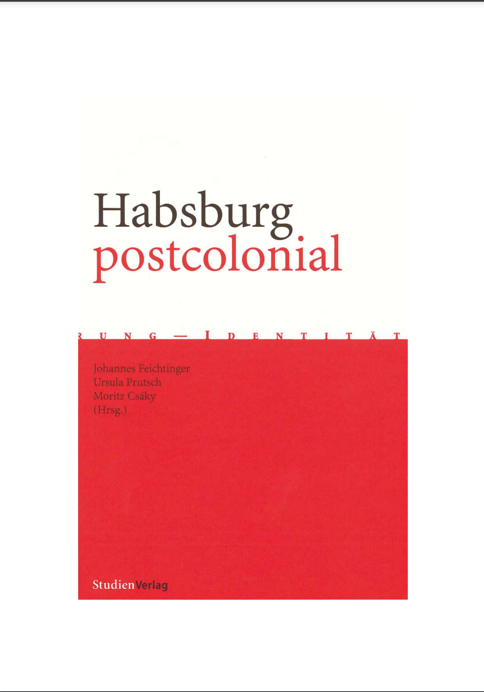 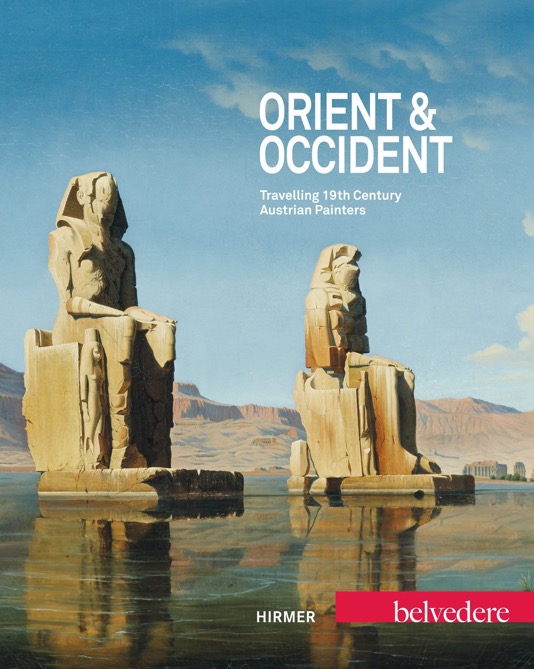 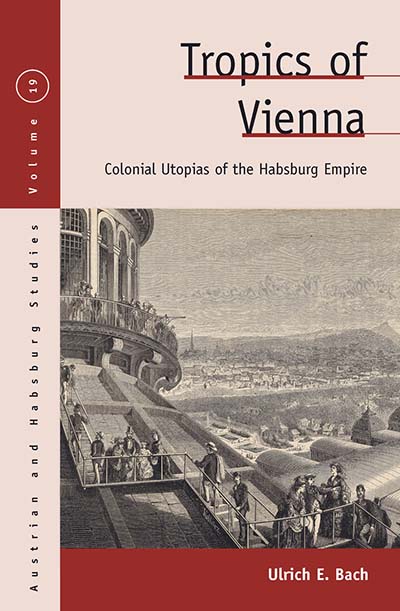 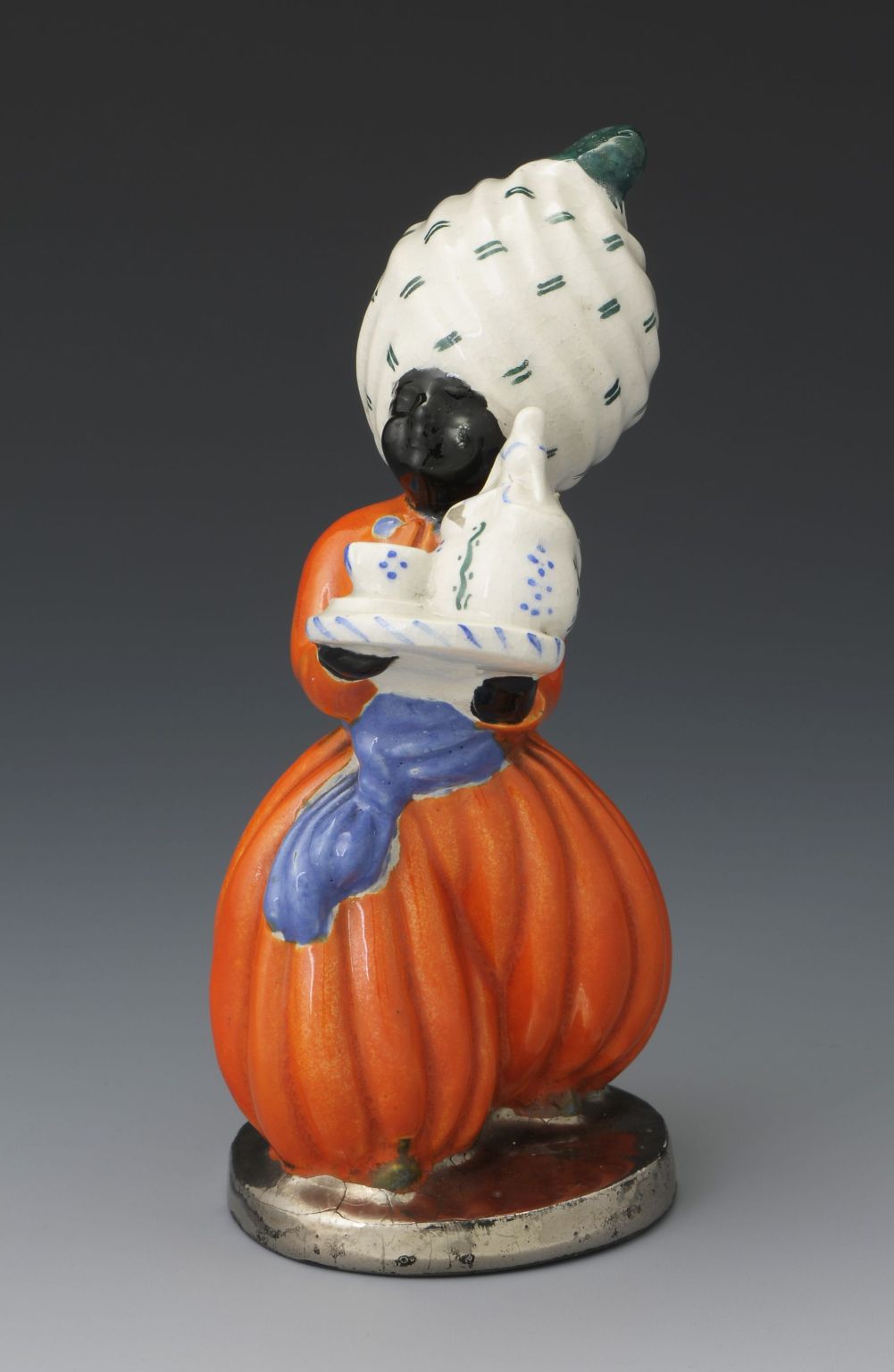 Helena Johnová

Black Boy (1912-39)
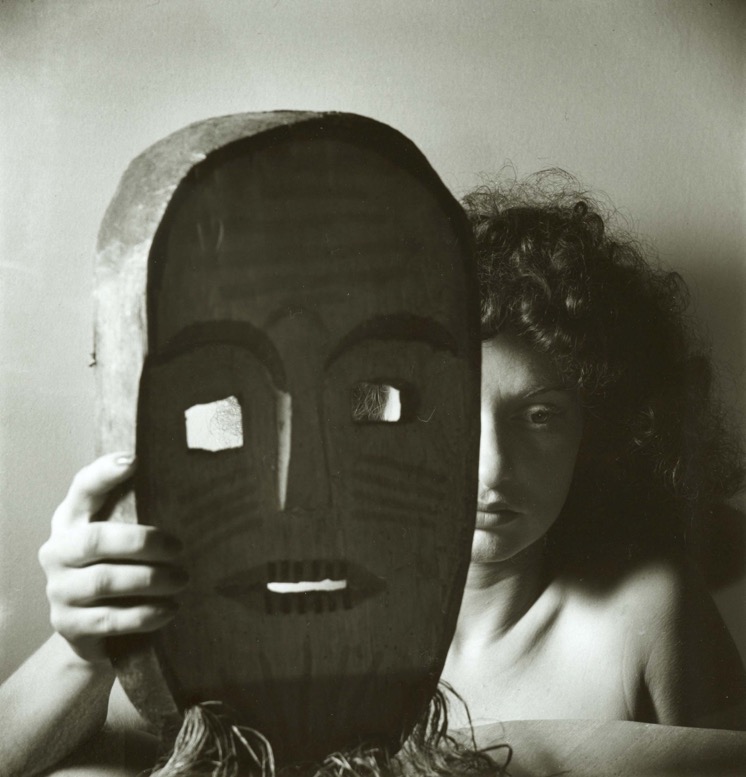 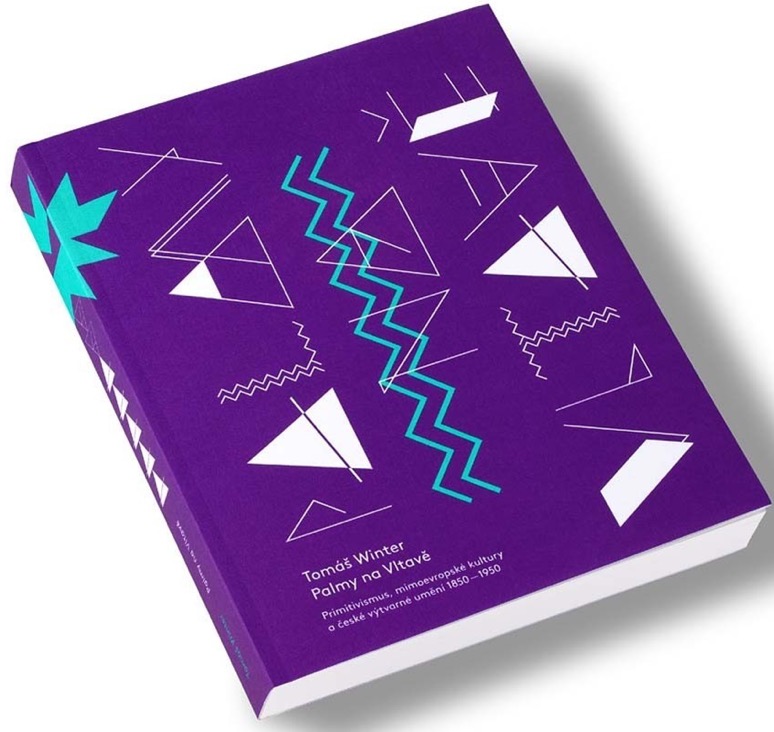 Alexander Hackenschmied, Untitled (1942)
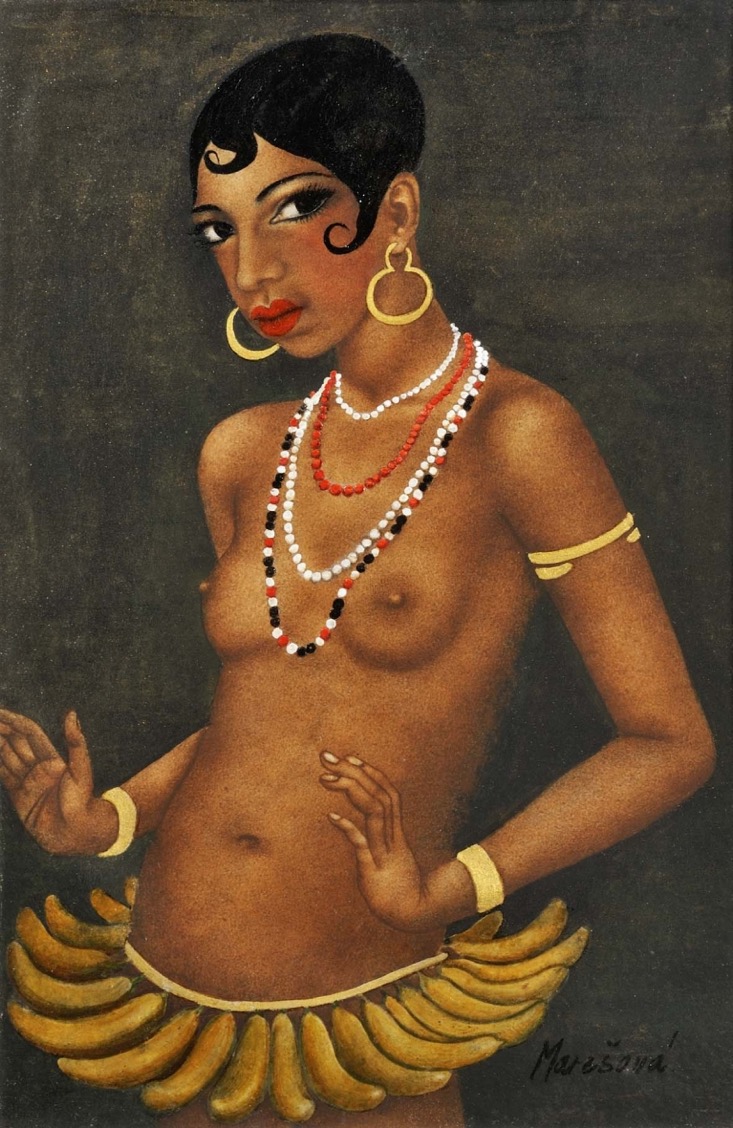 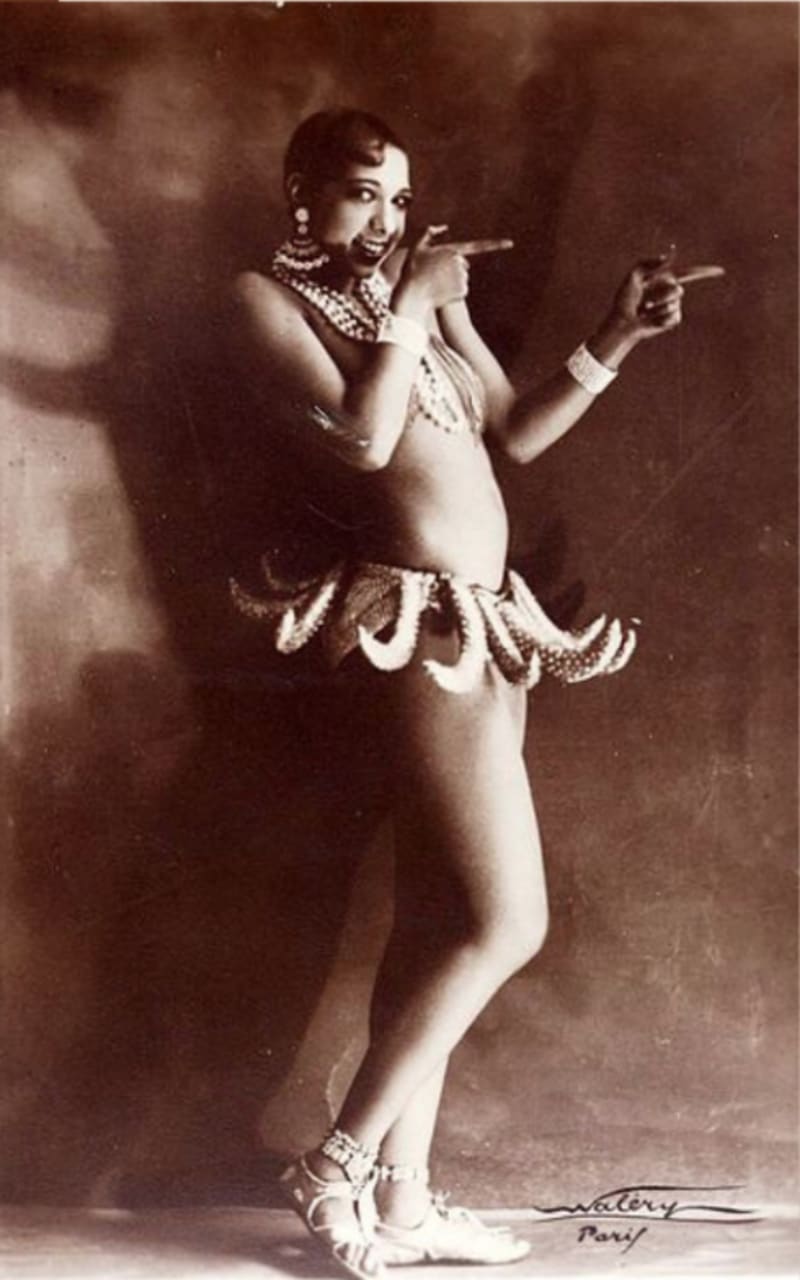 Milada Marešová
Josephine Baker (early 1930s)
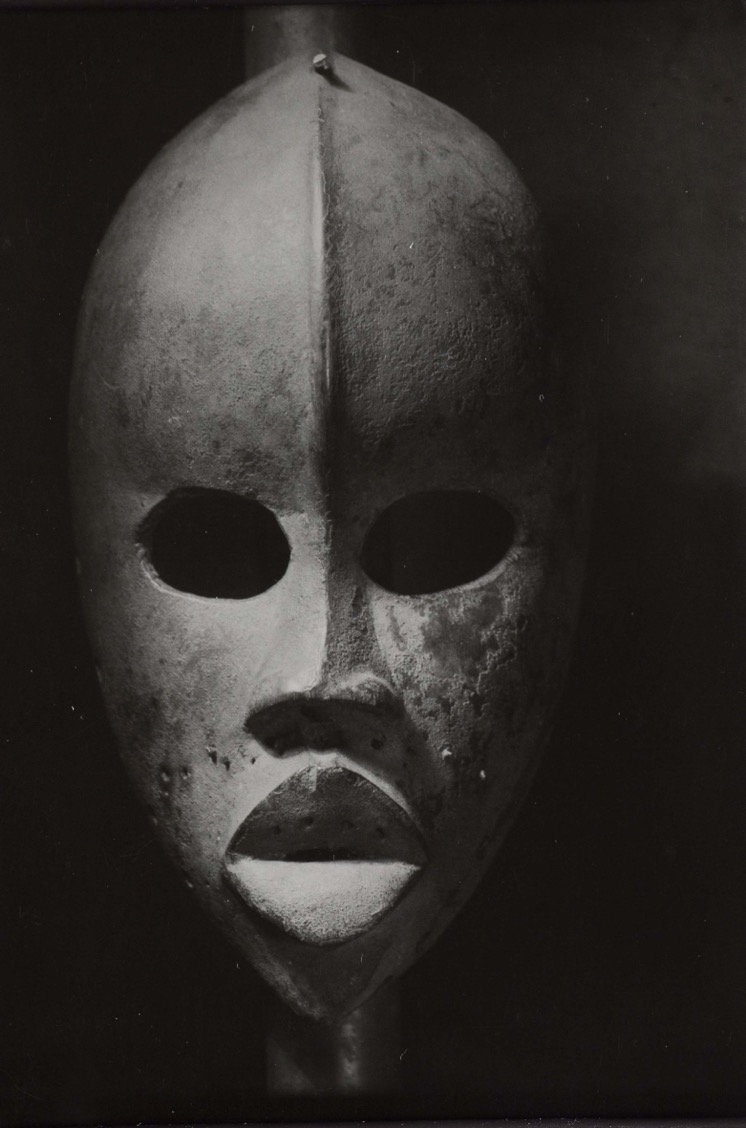 Josef Sudek

Black Mask (1932)
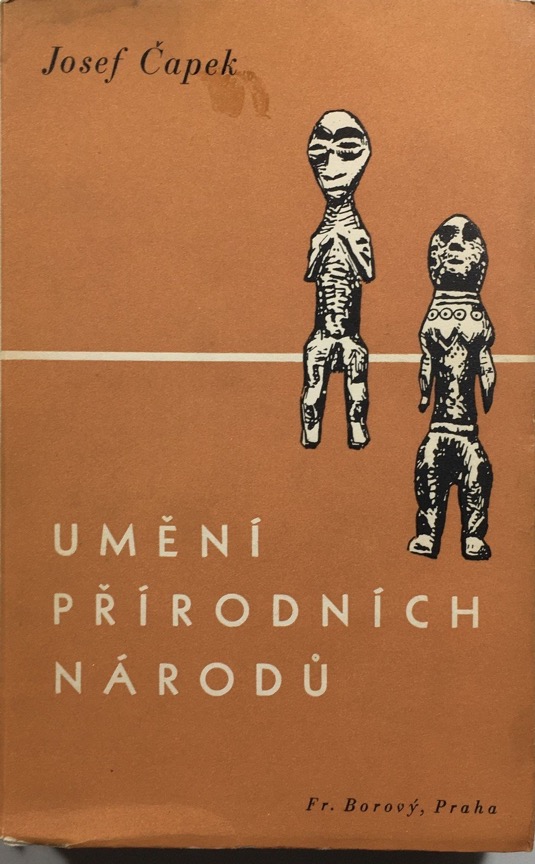 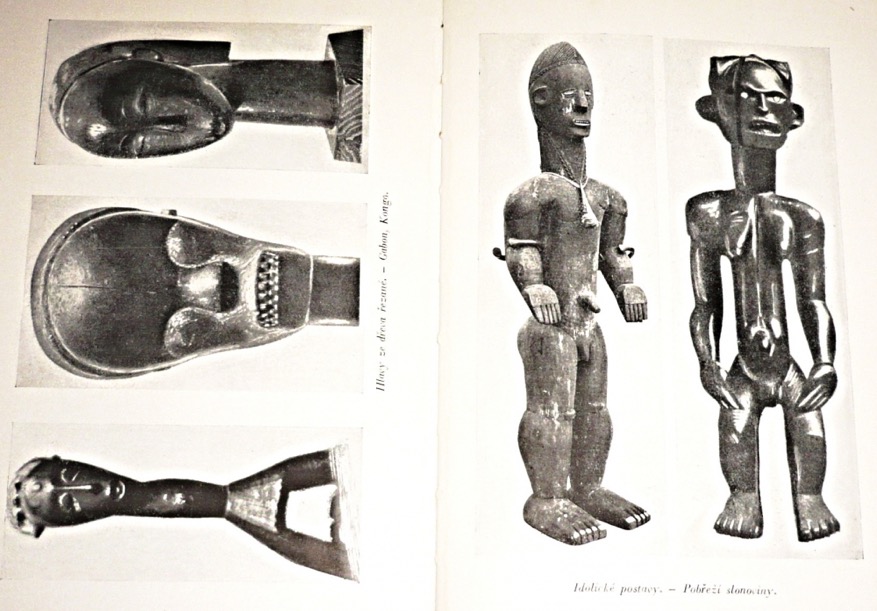 Josef Čapek, The Art of Primitive Nations (Prague, 1938)
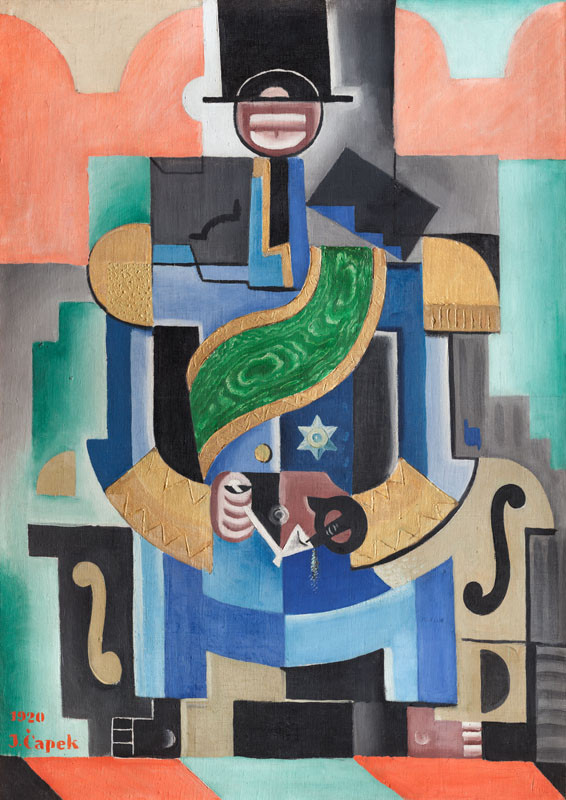 Josef Capek
Black King (1920)
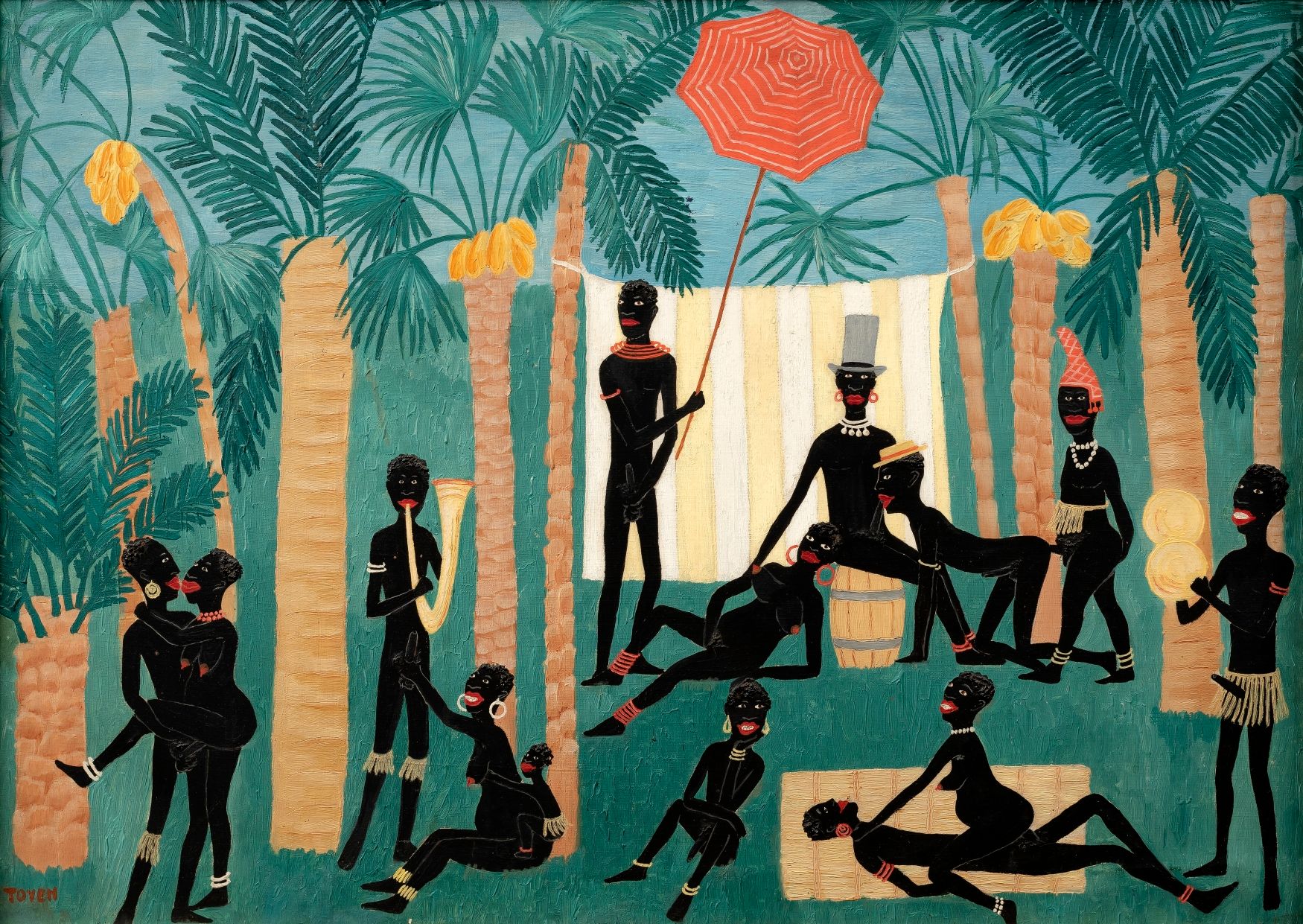 Toyen, Black Paradise (1925)
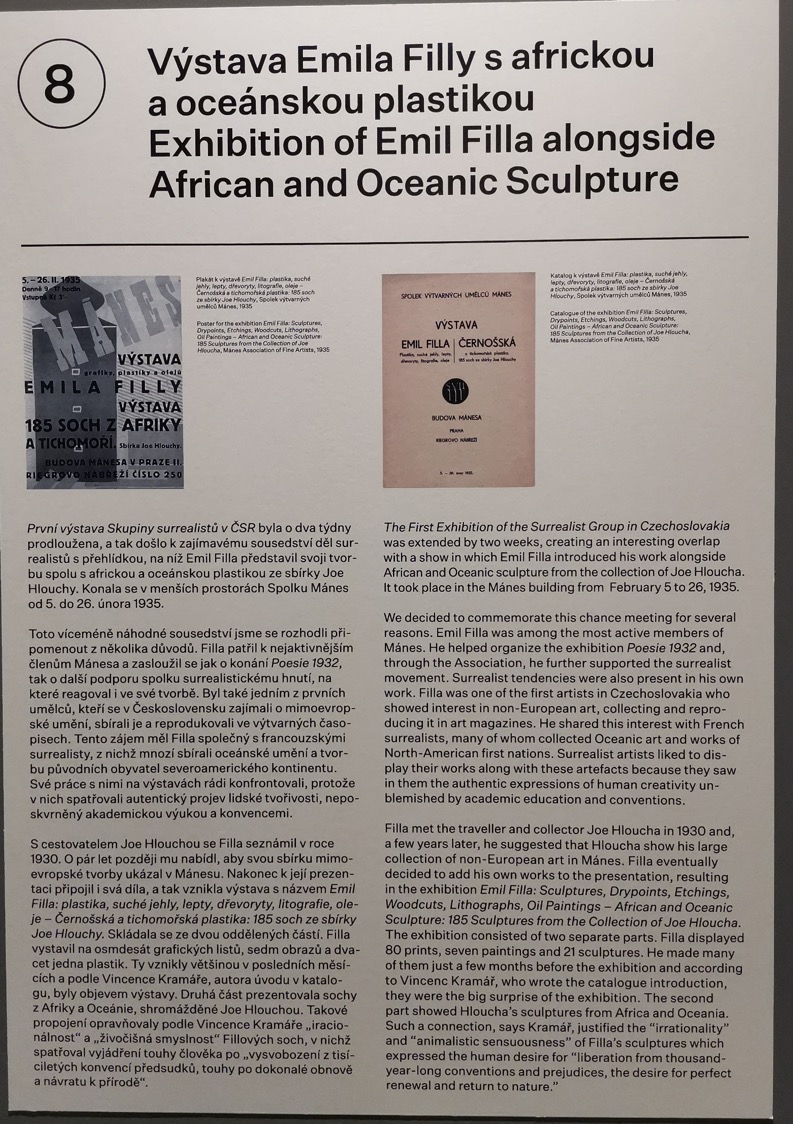 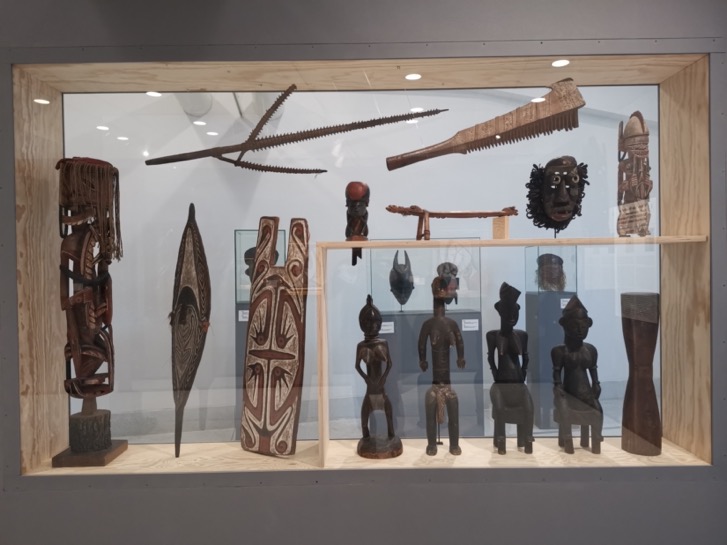 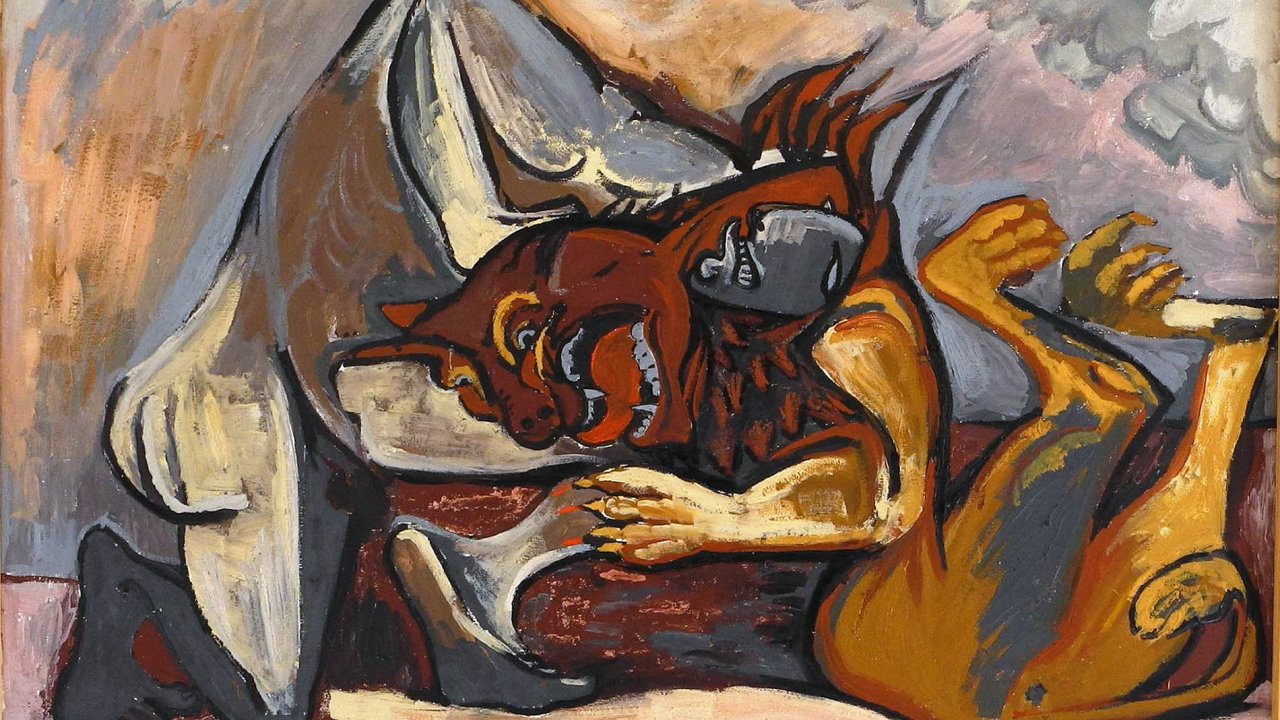 Emil Filla, Heracles and the Lion (1936)
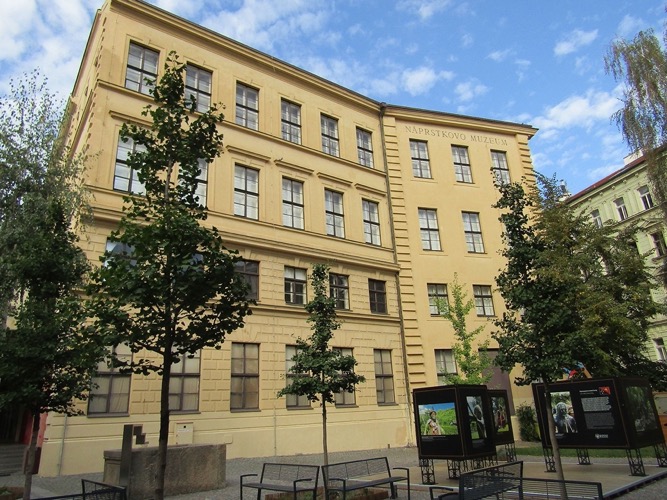 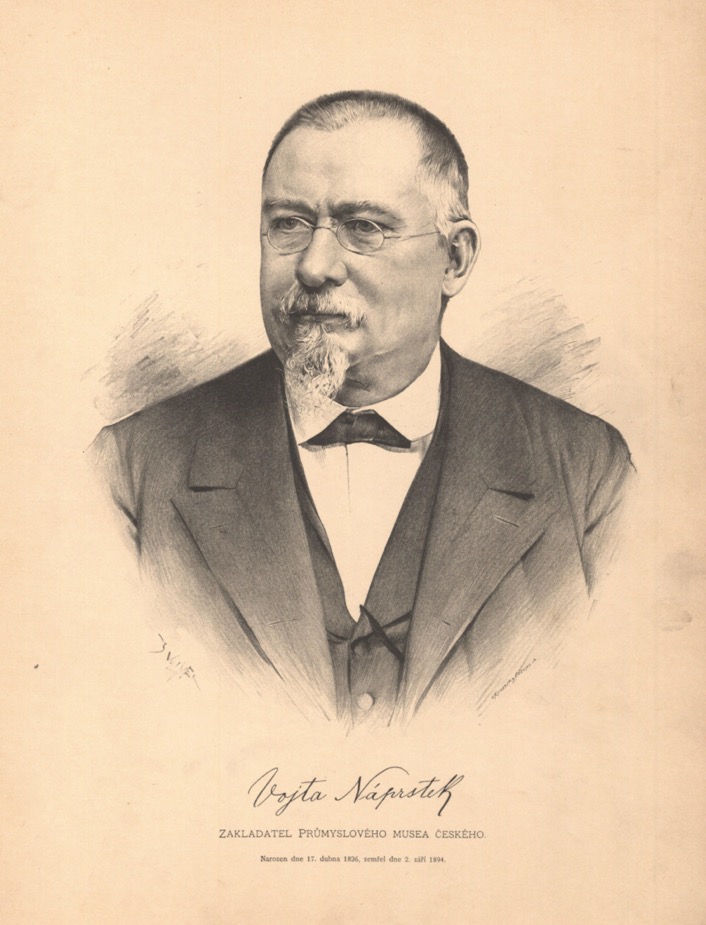 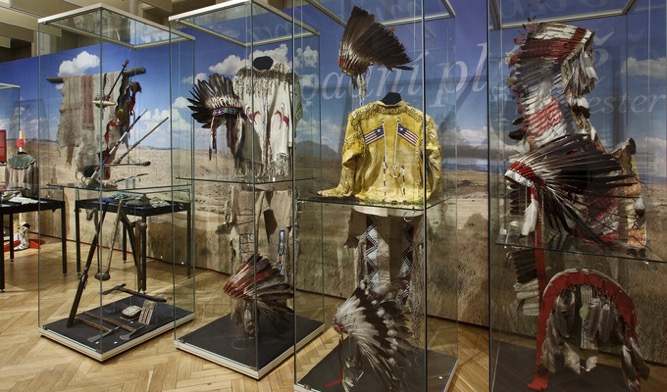 Vojtěch Náprstek (1826-1894)
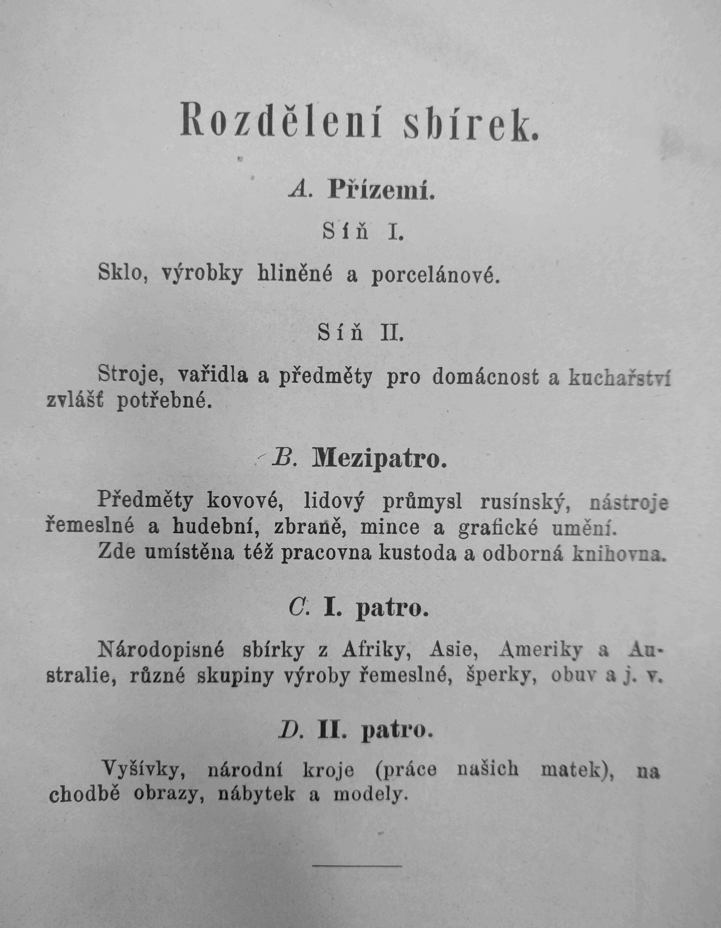 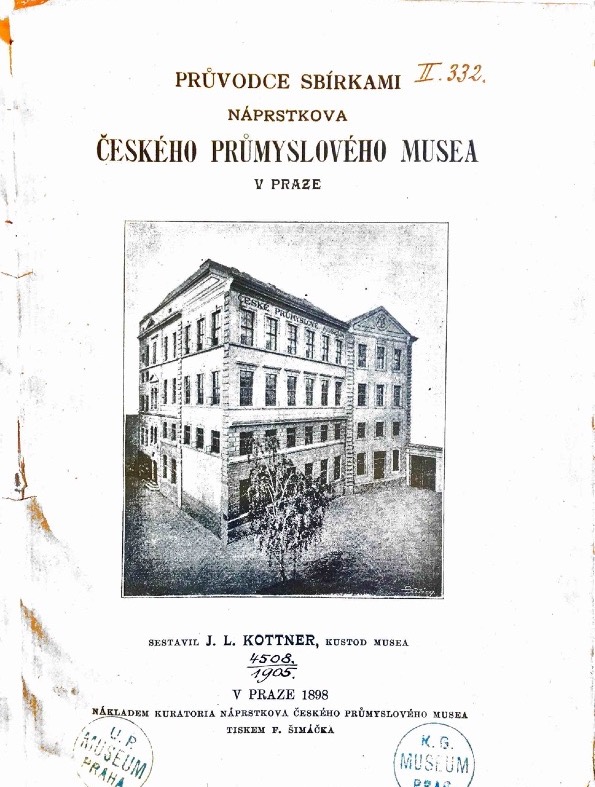 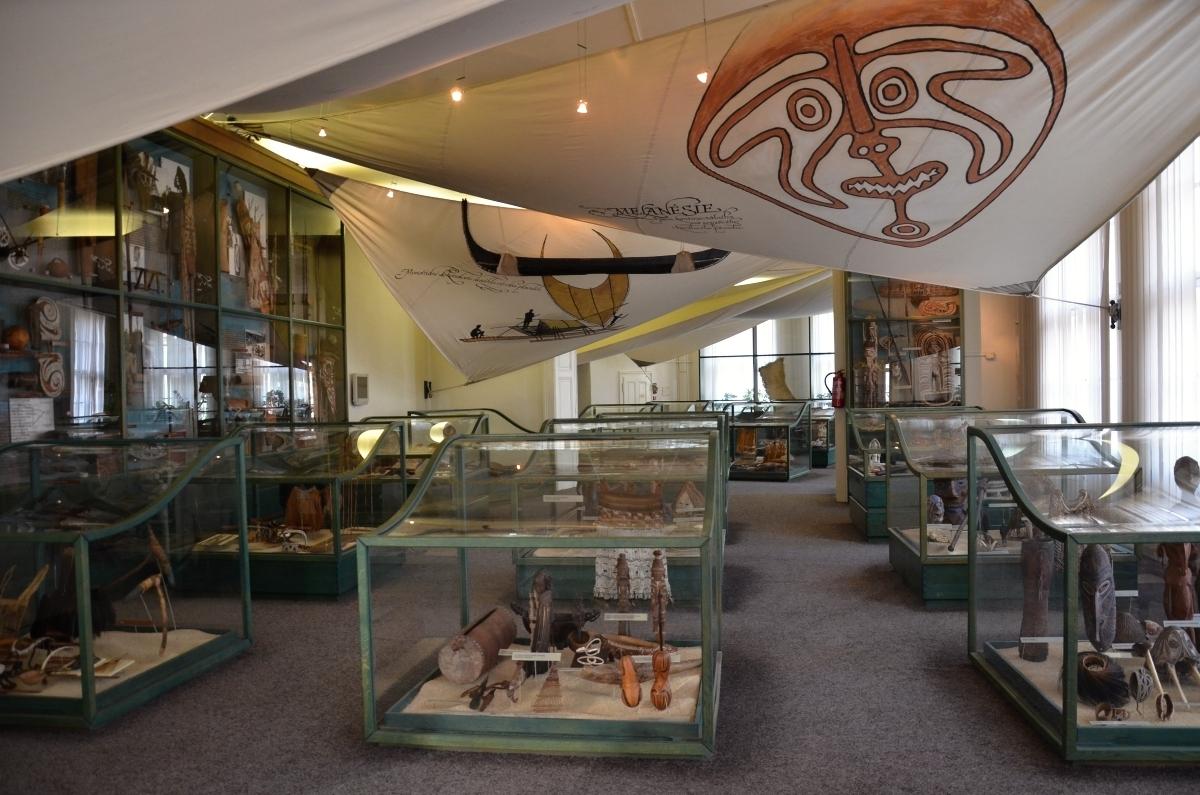 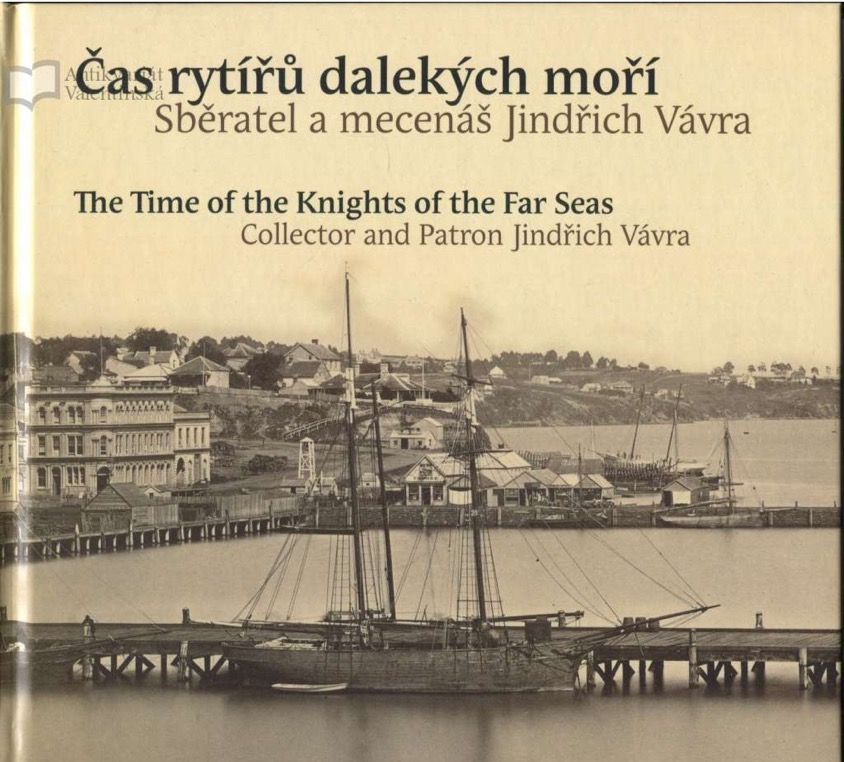 (1857-1858) Ship surgeon on the Carolin, escort to SMS Novara
(1859-60) Ship surgeon on Elisabeth accompanying Maximilian to Brazil
(1864-65) Ship surgeon escorting Emperor Maximilian of Mexico
(1868-71) Ship surgeon on Friedrich on diplomatic tour around the world
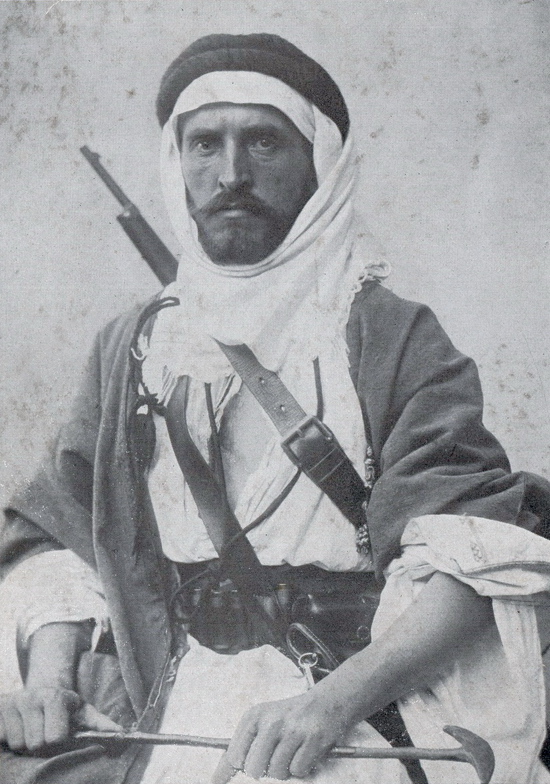 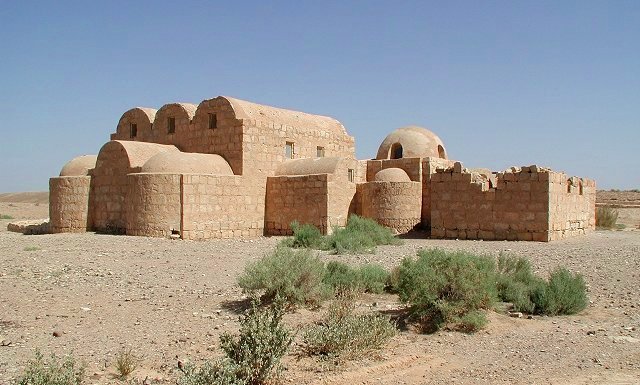 Alois Musil (1868-1944)

Qusayr Amra, Jordan (8th cent CE)
1902: professor of theology, University of Olomouc

1909: professor of biblical studies and Arabic, University of Vienna

1914 – 1918: military service for the Habsburg Empire countering British influence in the Middle East

1920: professor of Arabic / Head of Institute of Oriental Studies, University of Prague
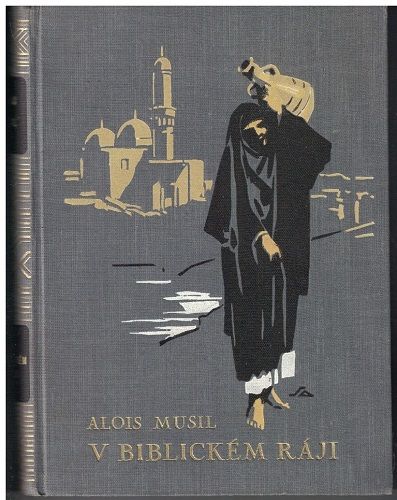 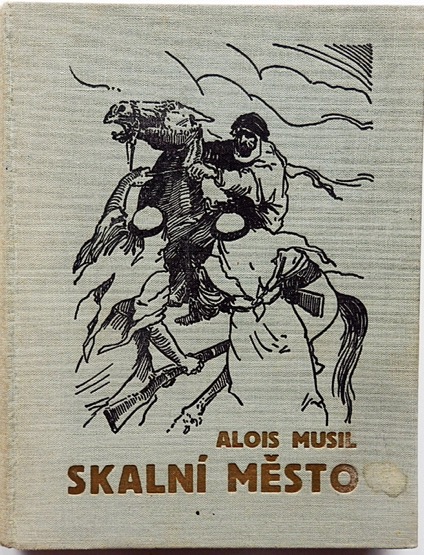 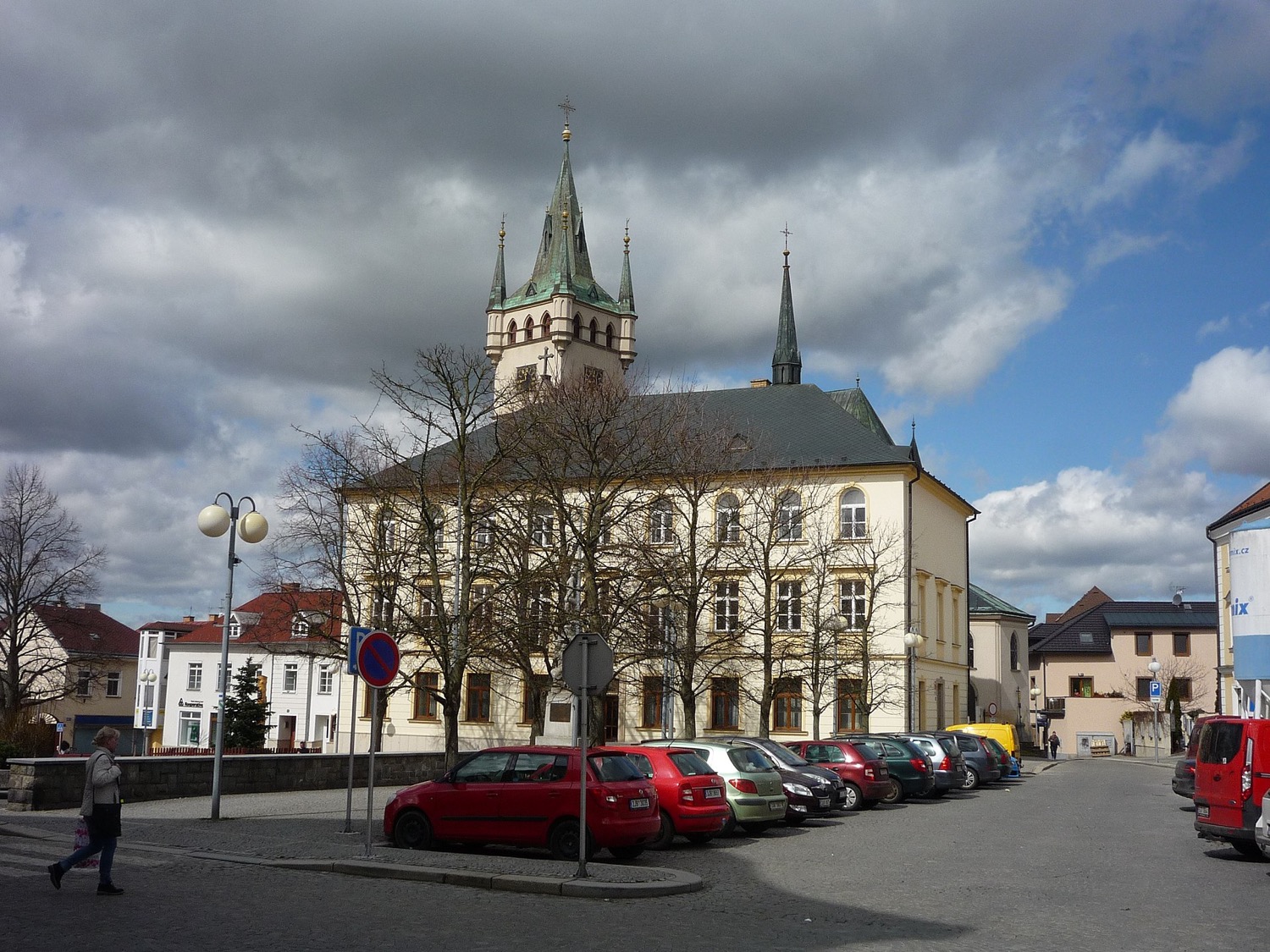 Museum of Aleš Hrdlička, Humpolec
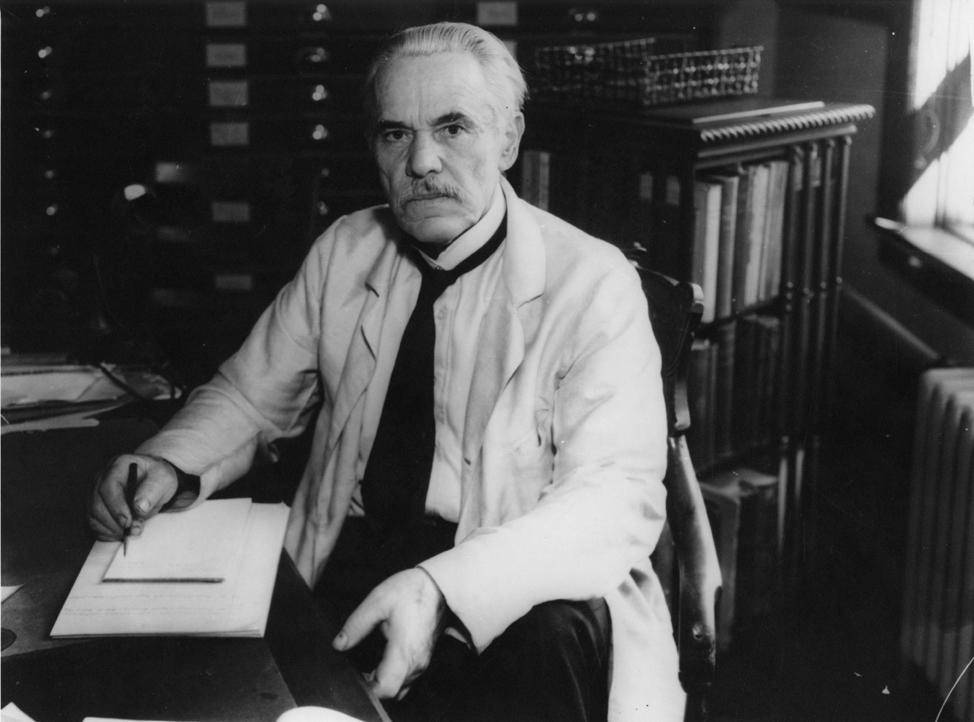 Aleš Hrdlička (1869 – 1943). Photo from around 1930. Founder of the Anthropology Department of the Smithsonian Museum, Washington
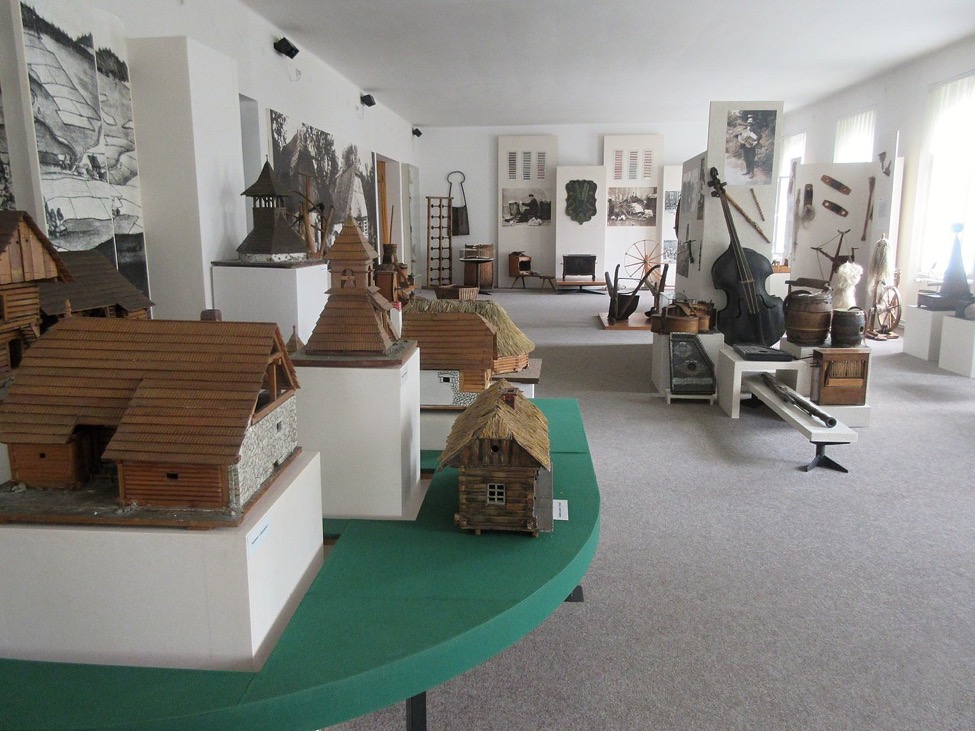 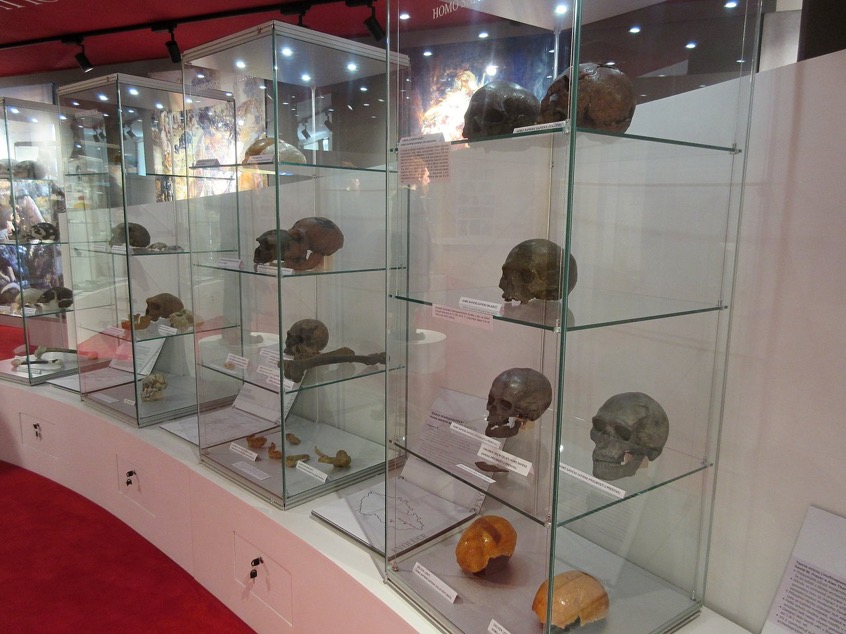